The largest lake of acid on the Earth. What is the lake’s name? And what is the acid?
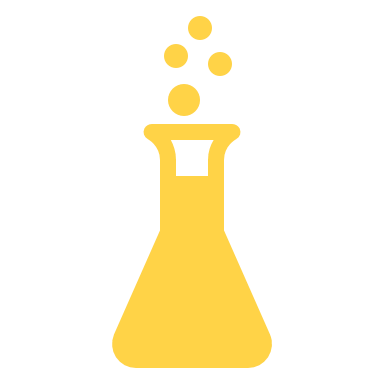 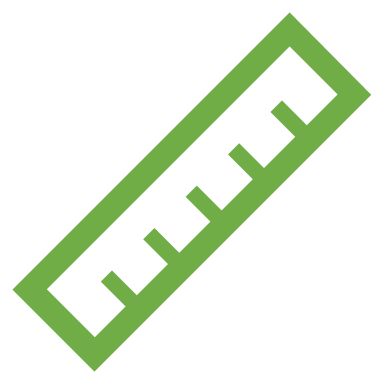 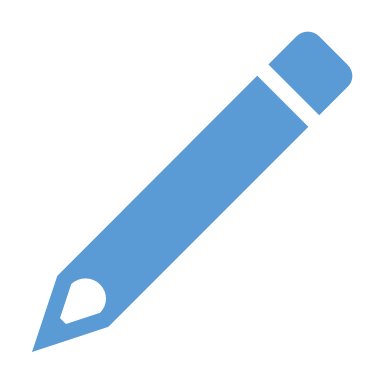 SULFURIC ACID VÀ MUỐI SUNFATE
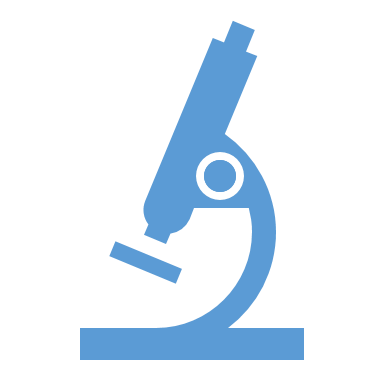 CÁNH DIỀU
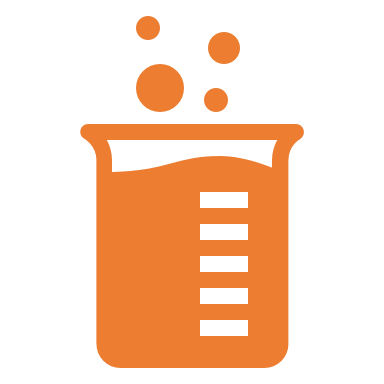 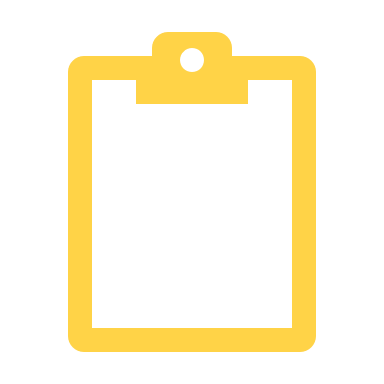 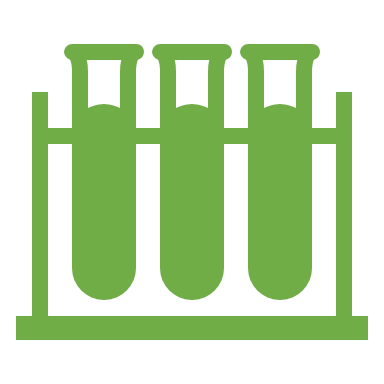 1. CẤU TẠO PHÂN TỬ VÀ TÍNH CHẤT VẬT LÝ
I. 
SULFURIC ACID
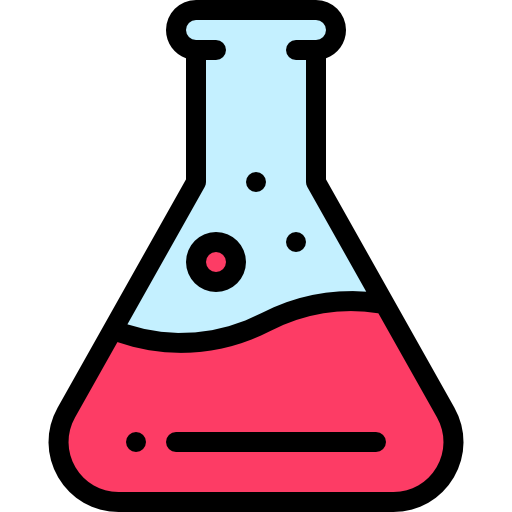 CTPT : H2SO4
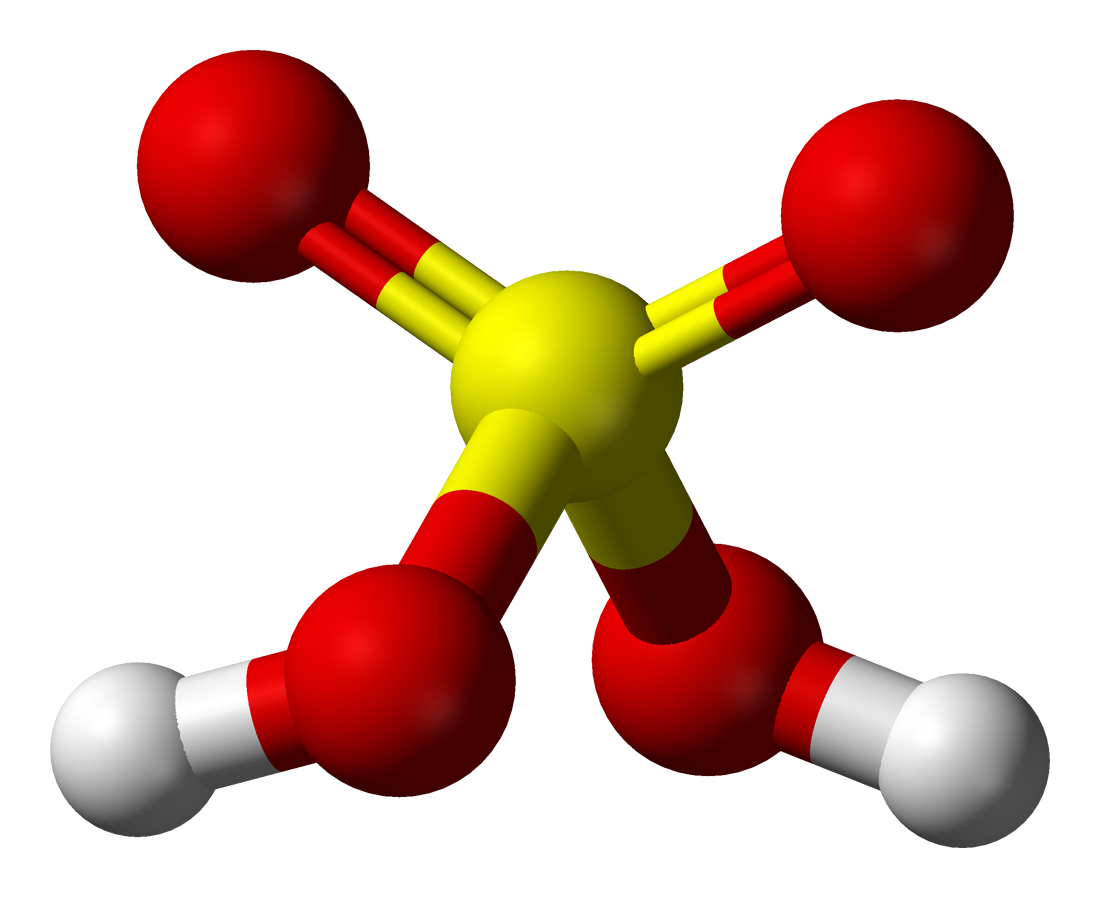 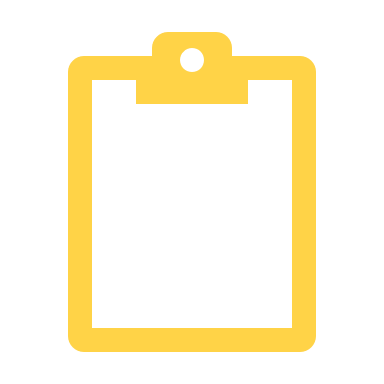 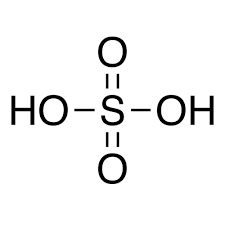 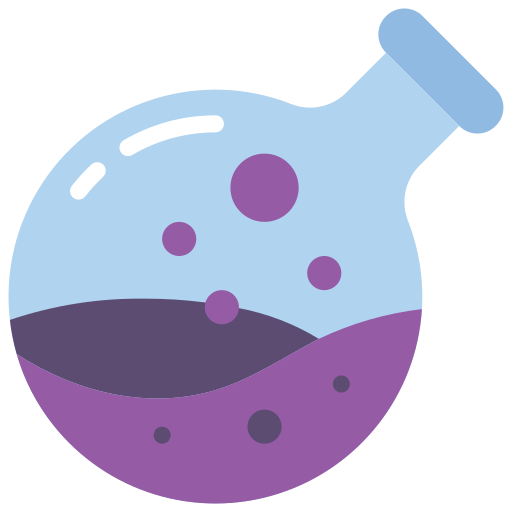 O
O
H
S
O
H
O
O
1. CẤU TẠO PHÂN TỬ VÀ TÍNH CHẤT VẬT LÝ
HO
S
HO
O
I. 
SULFURIC ACID
CTPT : H2SO4
M = 98 dvC
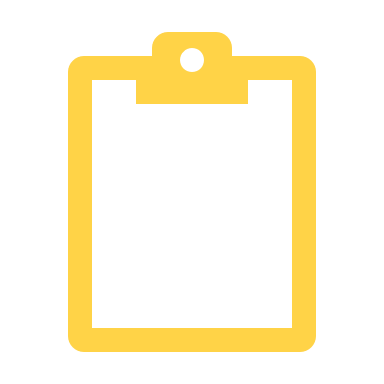 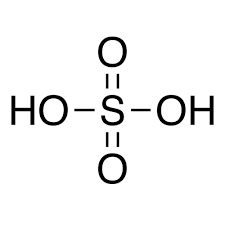 Lk PHỐI TRÍ
LK CHT
1. CẤU TẠO PHÂN TỬ VÀ TÍNH CHẤT VẬT LÝ
I. 
SULFURIC ACID
Dung dịch sulfuric acid đặc có khả năng hút ẩm nên thường để dùng làm khô hóa chất trong các bình hút ẩm.
Sulfuric acid là chất lỏng sánh như dầu, không màu, không bay hơi.
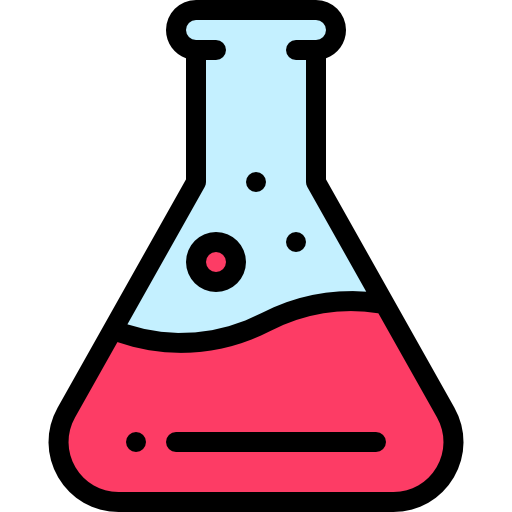 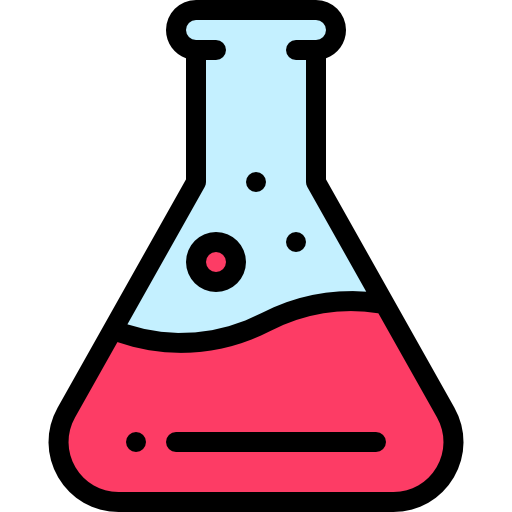 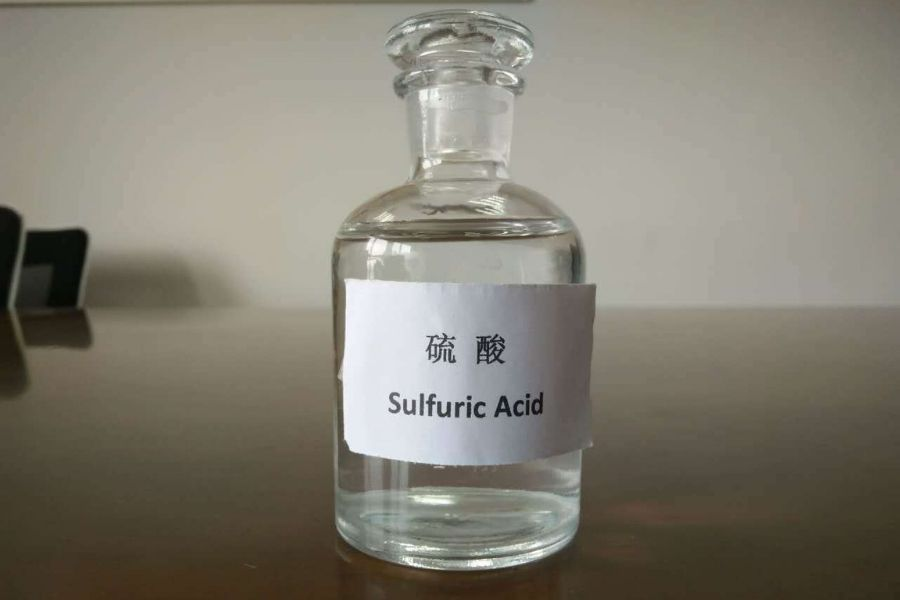 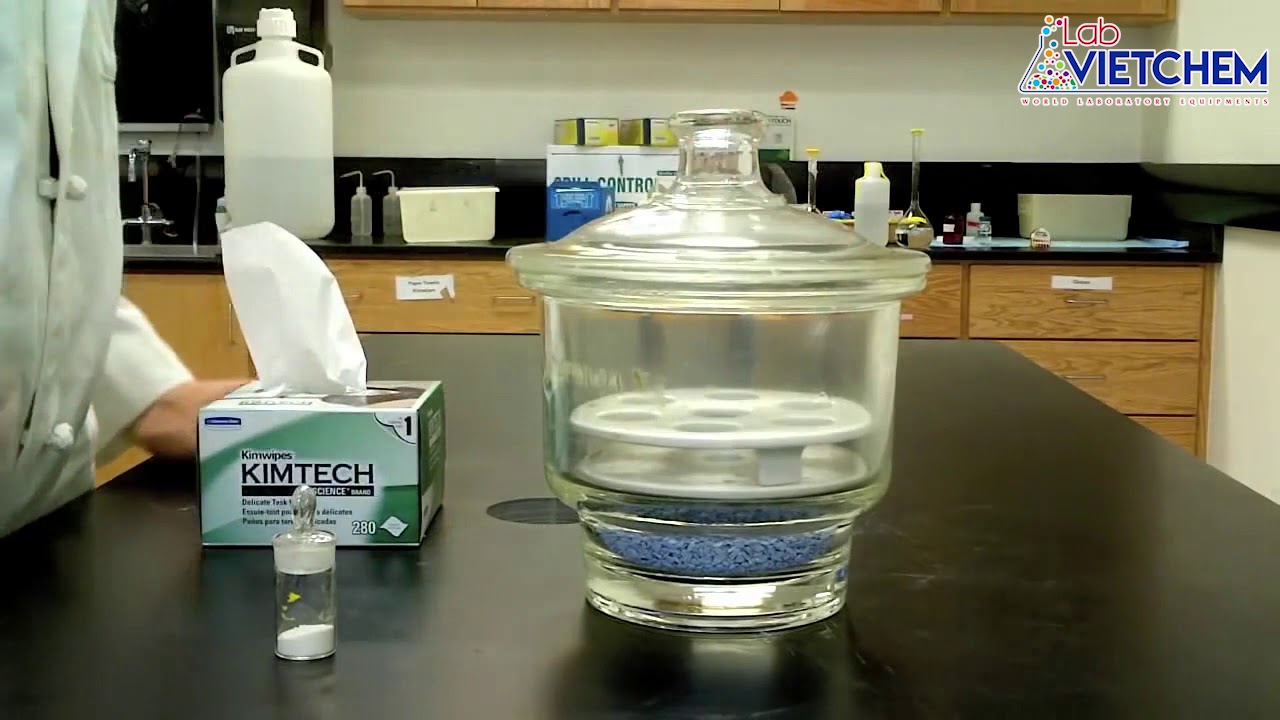 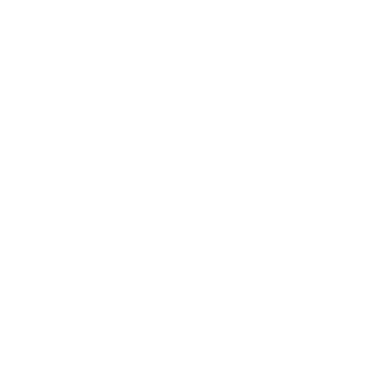 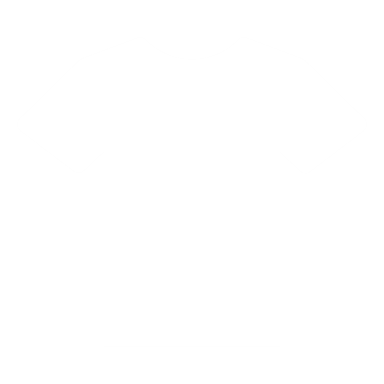 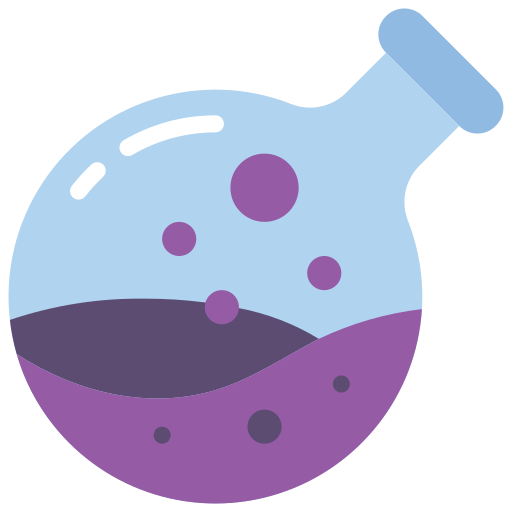 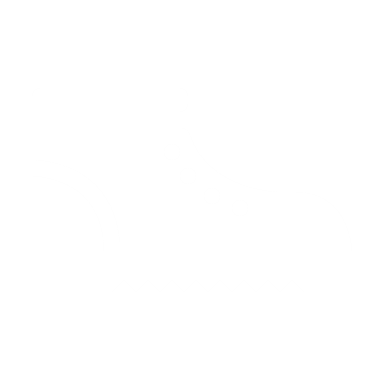 1. CẤU TẠO PHÂN TỬ VÀ TÍNH CHẤT VẬT LÝ
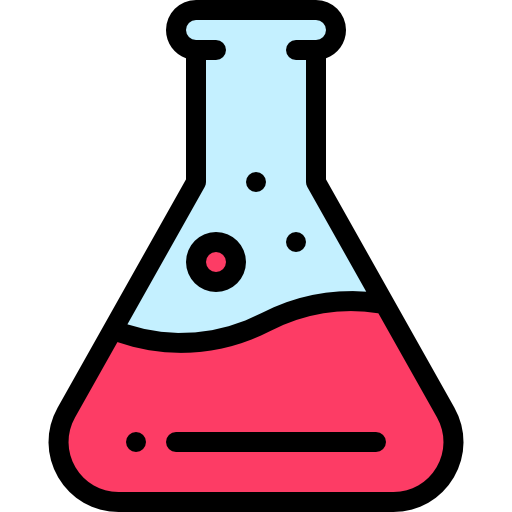 Sulfuric acid tan tốt trong nước. Quá trình hòa tan tỏa lượng nhiệt lớn.
Vì vậy, để đảm bảo an toàn khi pha loãng dung dịch sulfuric acid đặc, phải cho từ từ acid đặc vào nước, không được cho nước vào acid.
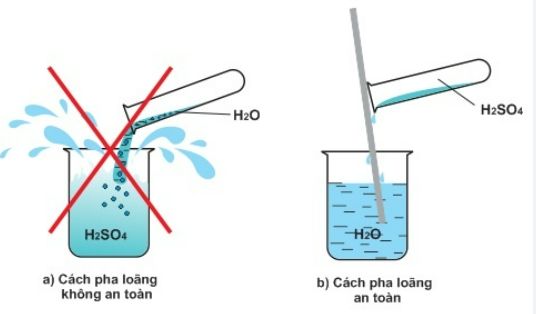 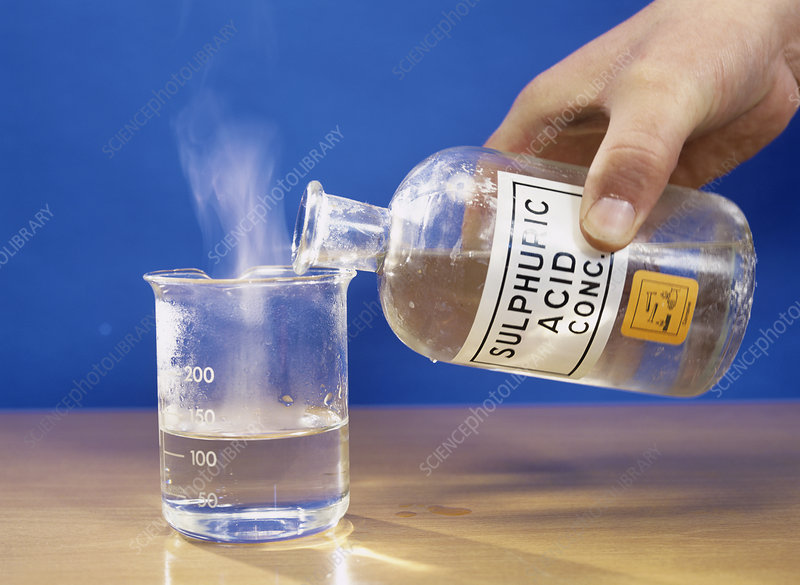 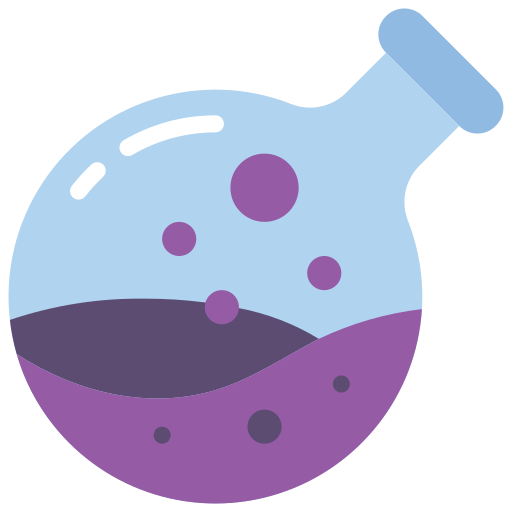 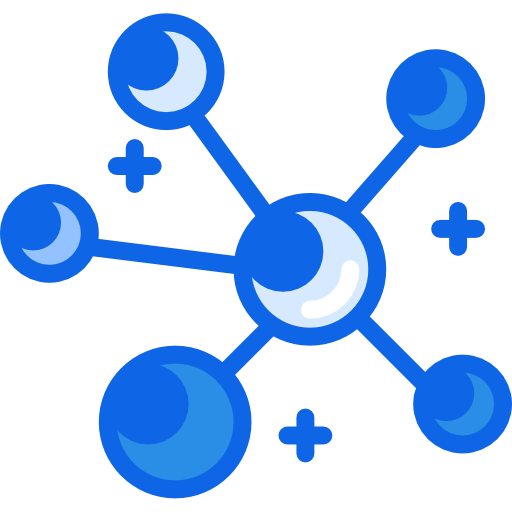 EM CÓ BIẾT
Biến thiên enthalpy chuẩn của quá trình hòa tan sulfuric acid trong nước khoảng –96 kJ mol–1. Khi cho khoảng 10 mL dung dịch sulfuric acid 98% vào cốc chứa 100 mL nước cất ở 25 oC thì sẽ thu được cốc dung dịch sulfuric acid có nhiệt độ khoảng 60 oC.
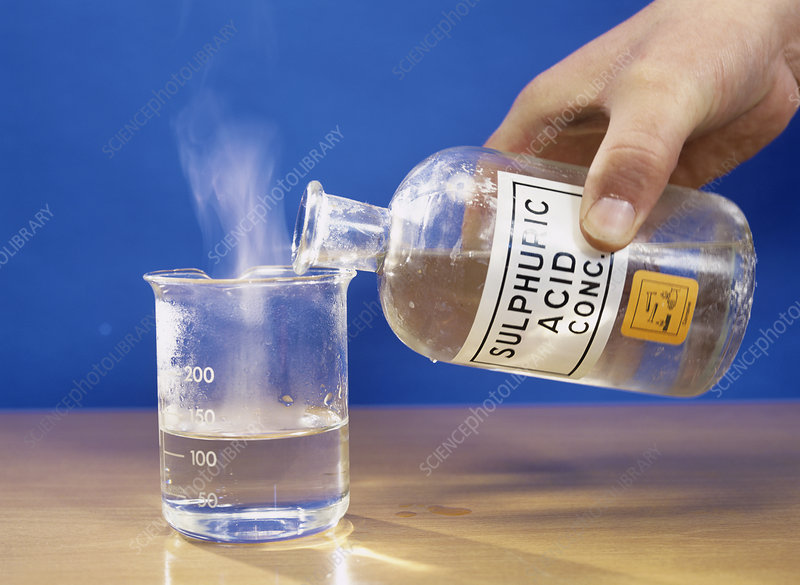 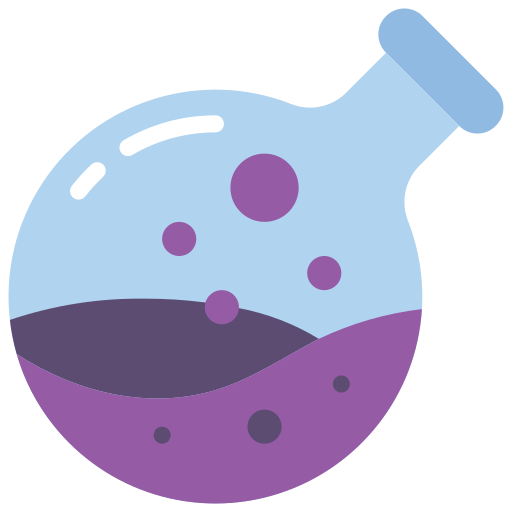 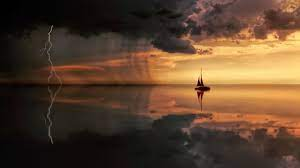 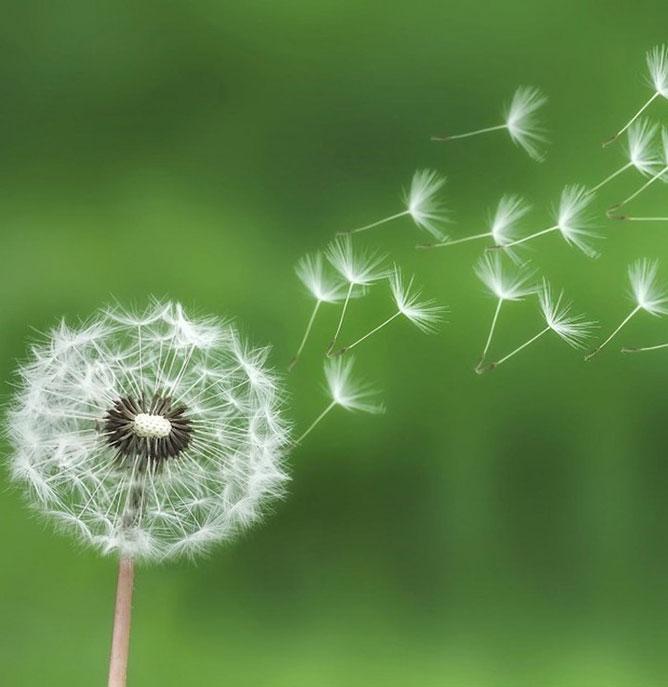 2. TÍNH CHẤT HÓA HỌC
[Speaker Notes: CLICK HÌNH]
2. TÍNH CHẤT HÓA HỌCTÍNH CHẤT HÓA HỌC
THÍ NGHIỆM 1
Kim loại đồng dạng mảnh hoặc sợi, dung dịch sulfuric acid loãng và dung dịch sulfuric acid đặc, ống nghiệm, bông tẩm kiềm, đèn cồn.
CHUẨN BỊ:
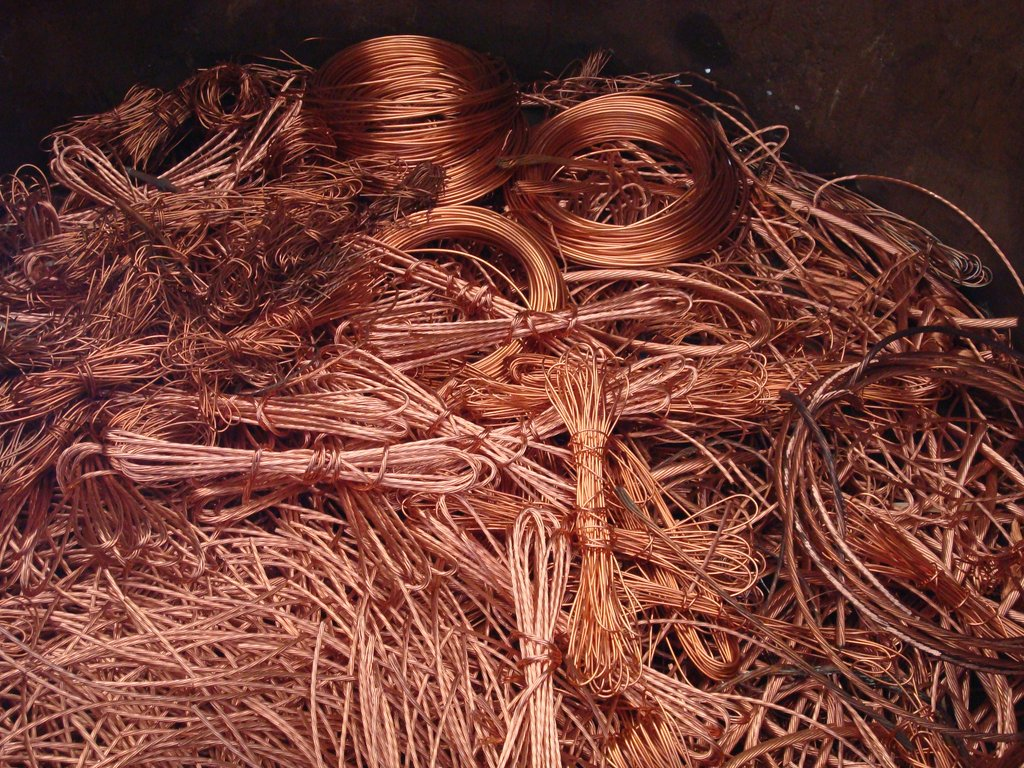 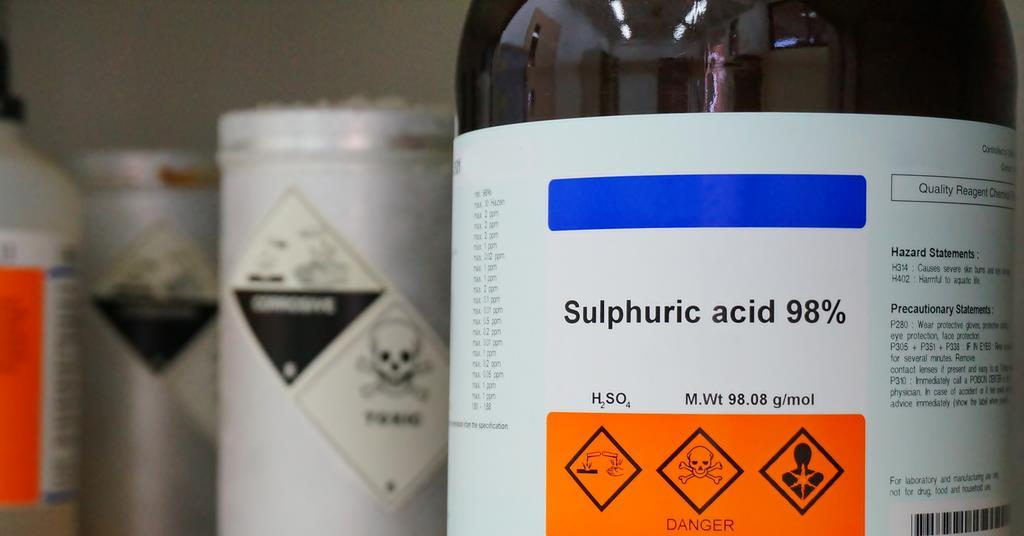 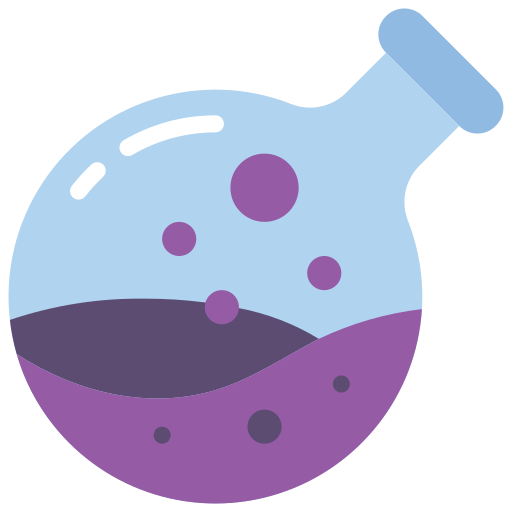 Quan sát hiện tượng và giải thích. Viết phương trình hóa học minh họa, 
xác định vai trò của các chất khi phản ứng xảy ra.
2. TÍNH CHẤT HÓA HỌC
THÍ NGHIỆM 2
Đường kính hoặc bột gạo hay bột mì, cốc thủy tinh chịu nhiệt, chậu thủy tinh rộng, ống nhỏ giọt, dung dịch sulfuric acid đặc.
YÊU CẦU:
CHUẨN BỊ:
CHÚ Ý AN TOÀN:
TIẾN HÀNH:
Đặt cốc thủy tinh vào chậu thủy tinh. Cho một thìa nhỏ đường kính, hoặc bột gạo, hoặc bột mì vào cốc. Nhỏ từ từ vài mL dung dịch sulfuric acid đặc vào cốc.
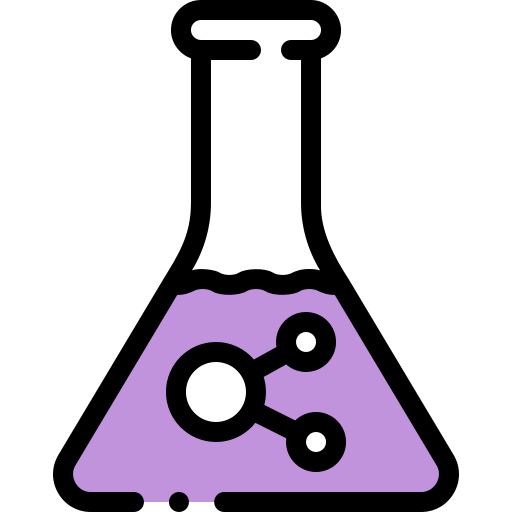 Quan sát hiện tượng. Giải thích và viết phương trình hóa học.
Cẩn thận khi sử dụng dung dịch sulfuric acid.
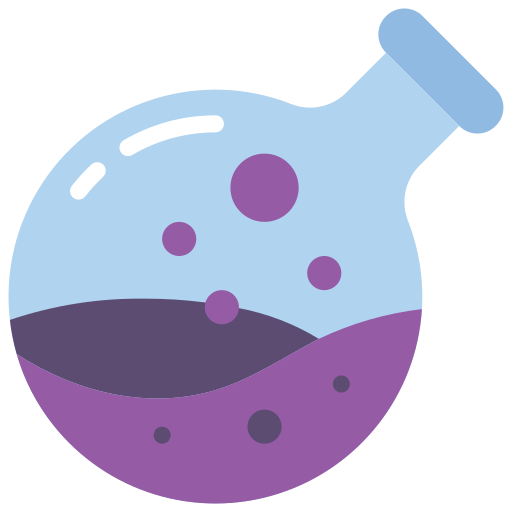 2. TÍNH CHẤT HÓA HỌC
a. Dung dịch sulfuric acid loãng
Dung dịch sulfuric acid loãng có các tính chất chung của acid:
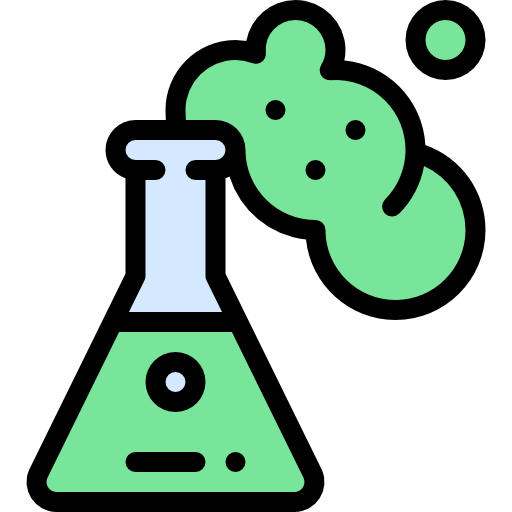 Đổi màu quỳ tím thành đỏ.
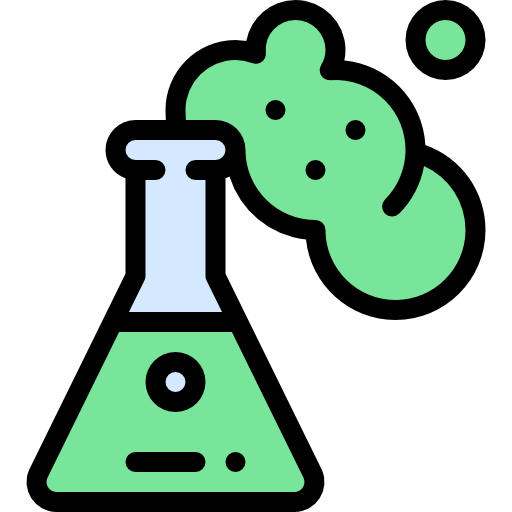 Tác dụng với kim loại hoạt động trong dãy hoạt động hóa học.
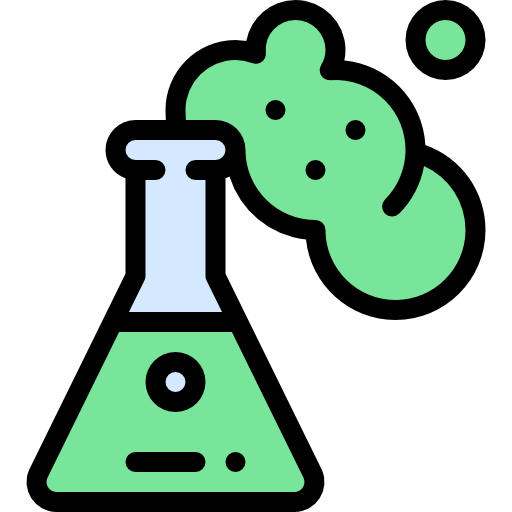 Tác dụng với basic oxide và base.
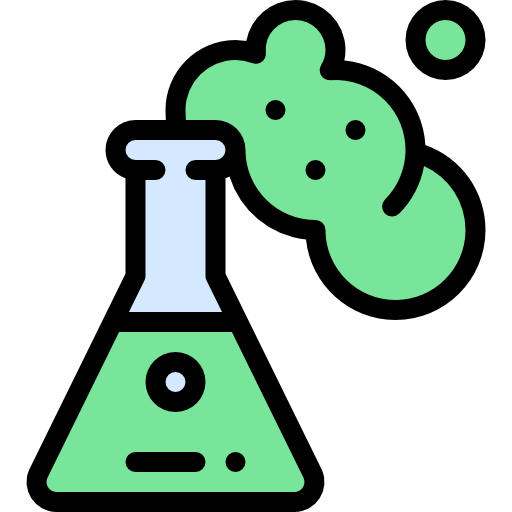 Tác dụng với nhiều muối.
2. TÍNH CHẤT HÓA HỌCT
Quỳ tím hoá đỏ

2. Tác dụng với KL (đứng trước hidrogen)
 muối có số oxh thấp của kl + H2
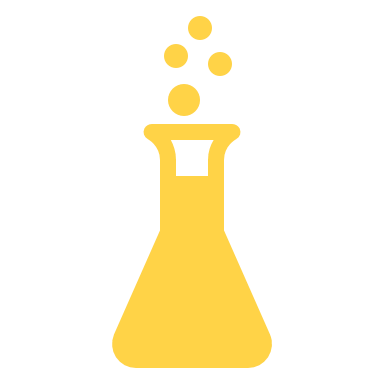 Fe  +  H2SO4l 🡪
FeSO4
+  H2
H
K Ba Ca Na Mg Al Zn Fe Ni Sn Pb       Cu Hg Ag Pt Au
3. Tác dụng với base
2
Na2SO4
NaOH + H2SO4l                       + H2O
2
3
3
Al2(SO4)3
Al(OH)3 +   H2SO4l                                   +   H2O
4.Tác dụng với basic oxide
CuO + H2SO4l                      +  H2O
CuSO4
FeSO4
Fe3O4  +  H2SO4l                  +                    +   H2O
Fe2(SO4)3
4
4
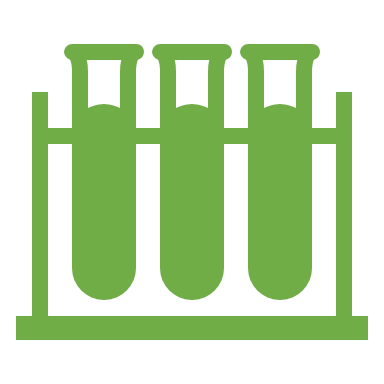 có 🡡hay🡫
5.Tác dụng với muối (sau pư…………………)
BaCl2  +  H2SO4l                        +  H2O
BaSO4🡫
CaSO4
CO2🡡
CaCO3  +  H2SO4l                +            +  H2O
2. TÍNH CHẤT HÓA HỌCT
b. Dung dịch sulfuric acid đặc
Ngoài tính acid mạnh, dung dịch sulfuric acid đặc còn có các tính chất hóa học đặc trưng sau:
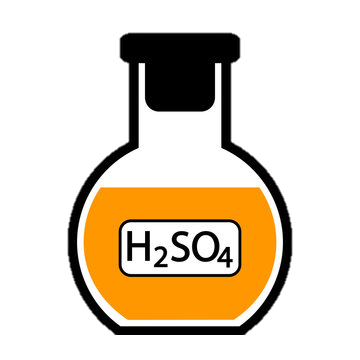 TÍNH OXI HÓA MẠNH
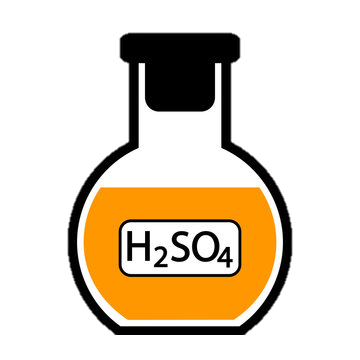 TÍNH HÁO NƯỚC
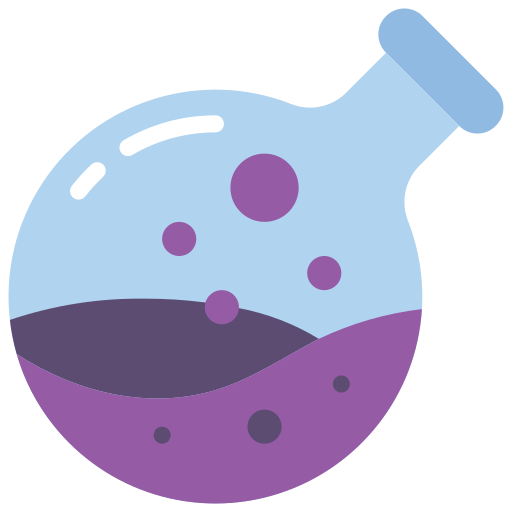 ♣ H2SO4 đặc
+6
-2
+4
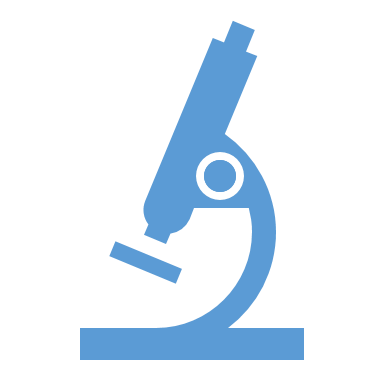 0
H2SO4
H2S  S    SO2
H2SO4 có tính oxh mạnh
CÂN BẰNG PHẢN ỨNG OXH - KHỬ
0
+2
+4
+6
SO2
2
2
Zn +  H2SO4                         +           +  H2O
ZnSO4
1
1
2
2
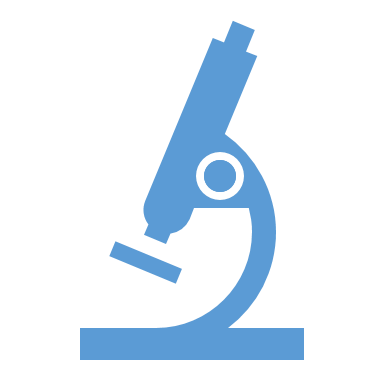 0
+3
+4
+6
SO2
6
3
2
Fe +  H2SO4                           )3   +           +      H2O
Fe2(SO4
3
1
3
2
6
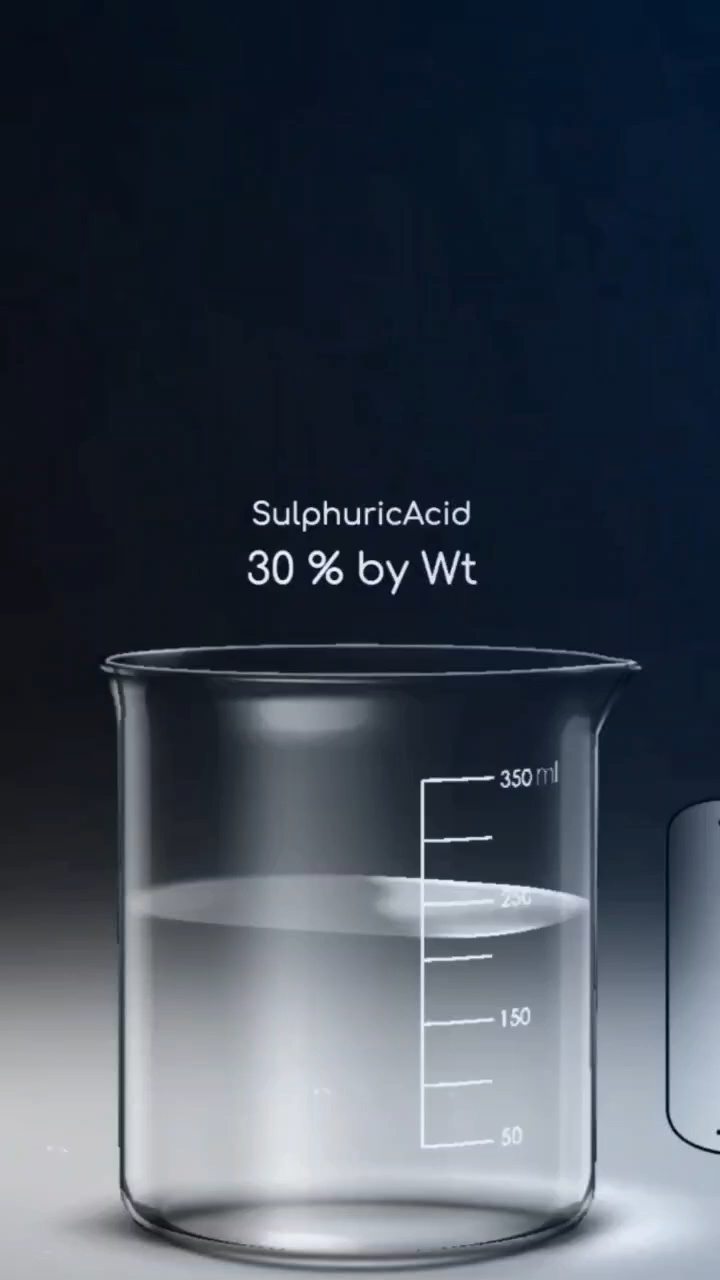 Quan sát, mô tả hiện tượng xảy ra và trả lời các câu hỏi sau:
1. Viết phương trình hóa học, và xác định chất oxh và chất khử
0
+2
+4
+6
?
?
Cu +  H2SO4                         +           +  H2O
2
CuSO4
SO2
2
Chất khử
Chất oxh
2. Nhận xét về khả năng phản ứng của dung dịch acid sulfuric đặc nóng với copper
Copper phản ứng H2SO4 đặc cho dung dịch màu xanh, và có khí thoát ra
Au, Pt
1. Tác dụng với kim loại (trừ ……….)
0
+3
+4
+6
?
?
Fe2(SO4)3
2
Fe +   H2SO4                                               +          +   H2O
6
SO2
6
3
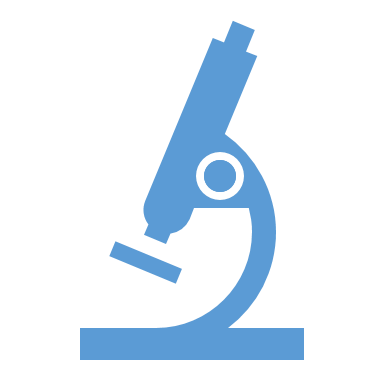 SO2
Muối có số oxh cao nhất của kl
S
+
H2O
M + H2SO4đ
+
H2S
Al, Fe, Cr
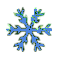 ♣CHÚ Ý : ……………….không tác dụng với H2SO4 đặc nguội.
2. Tác dụng với phi kim (C,S,P)🡪
Fe3O4 +      H2SO4                        Fe2(SO4)3+   SO3 +     H2O
CO2, SO2, H3PO4
+4
+6
0
?
?
+4
CO2
C +   H2SO4                    +         +   H2O
2
SO2
2
2
0
+6
+4
?
3
SO2
S +  H2SO4                            +     H2O
2
2
+5
0
?
?
2
2
P +   H2SO4                       +                      +    H2O
5
5
SO2
H3PO4
2
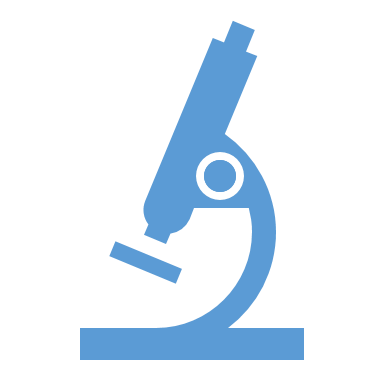 3. Tác dụng với chất khử khác
+2
+3
2
FeO +  H2SO4                  Fe2(SO4)3 + SO2 +   H2O
4
4
+8/3
+3
3
3
12
2
12
+3
+3
Fe2(SO4)3
+ H2O
Fe2O3 + H2SO4
Không là chất khử
b. Dung dịch sulfuric acid đặc
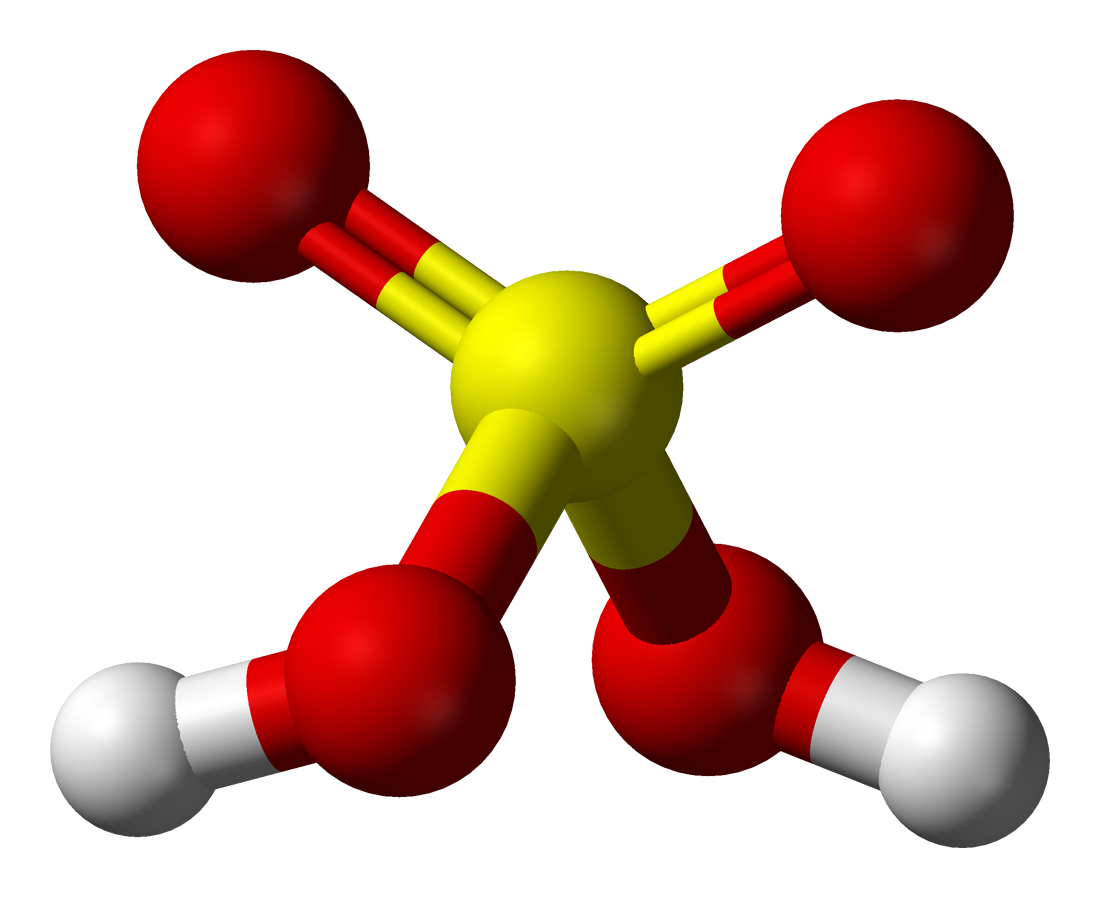 Dung dịch sulfuric acid đặc hấp thụ mạnh nước. Nó có khả năng chiếm nước của nhiều hợp chất hoặc chiếm các nguyên tố O và H (thành phần của nước) trong nhiều hợp chất.
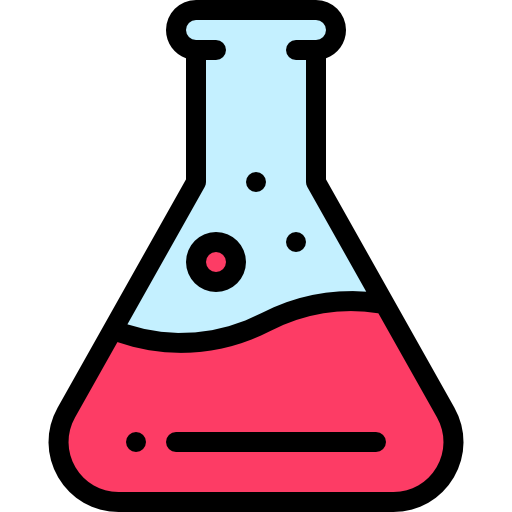 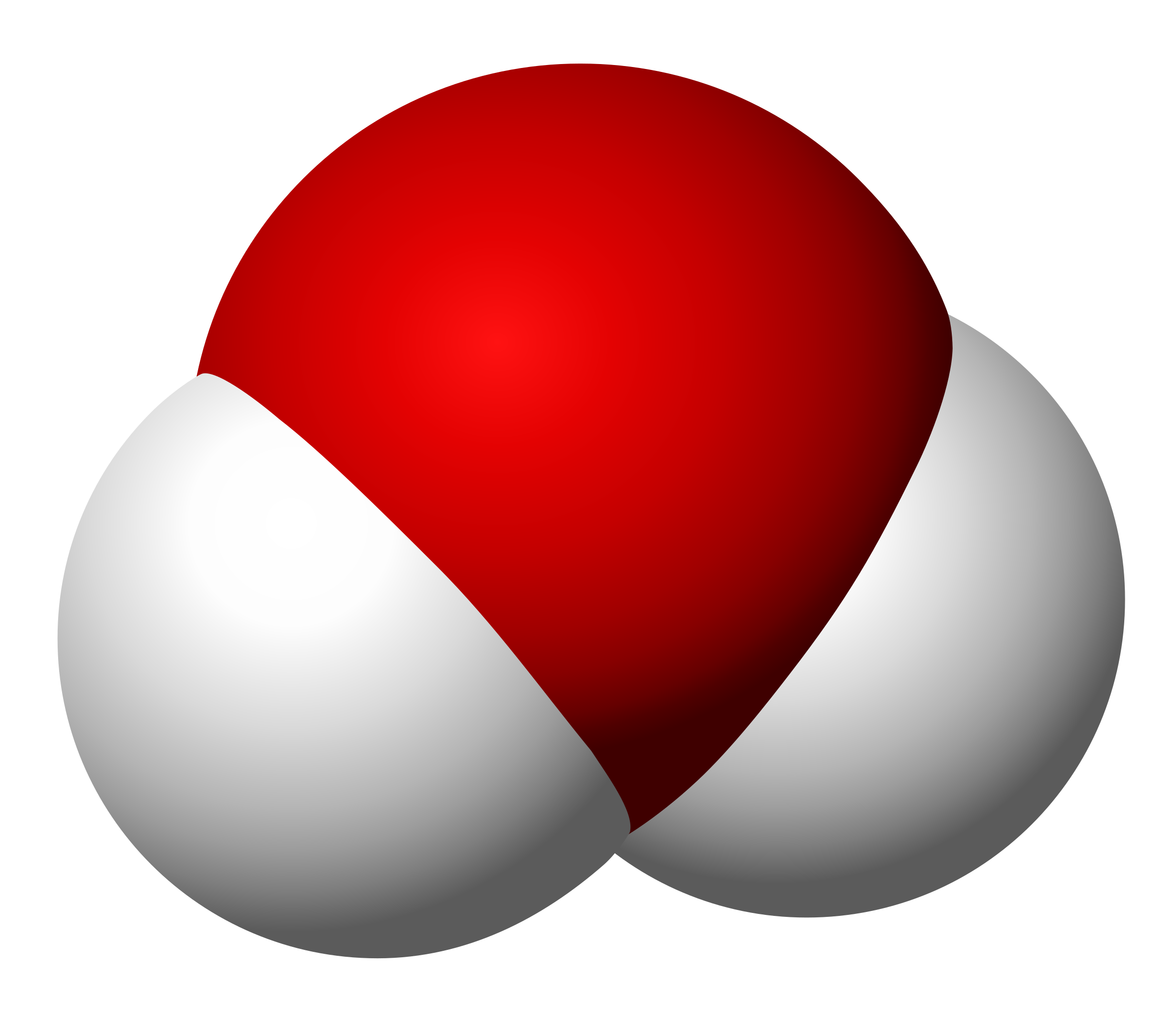 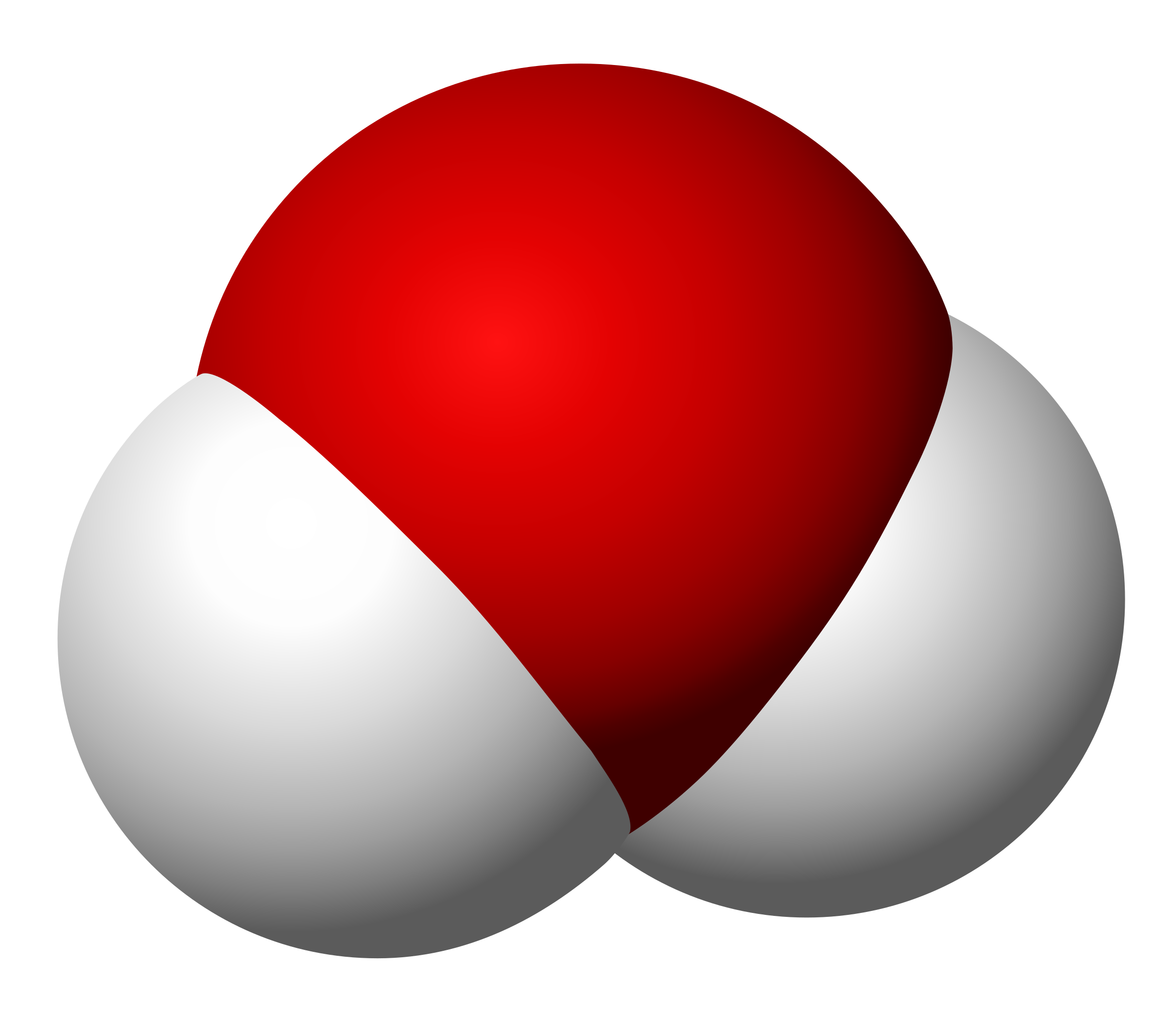 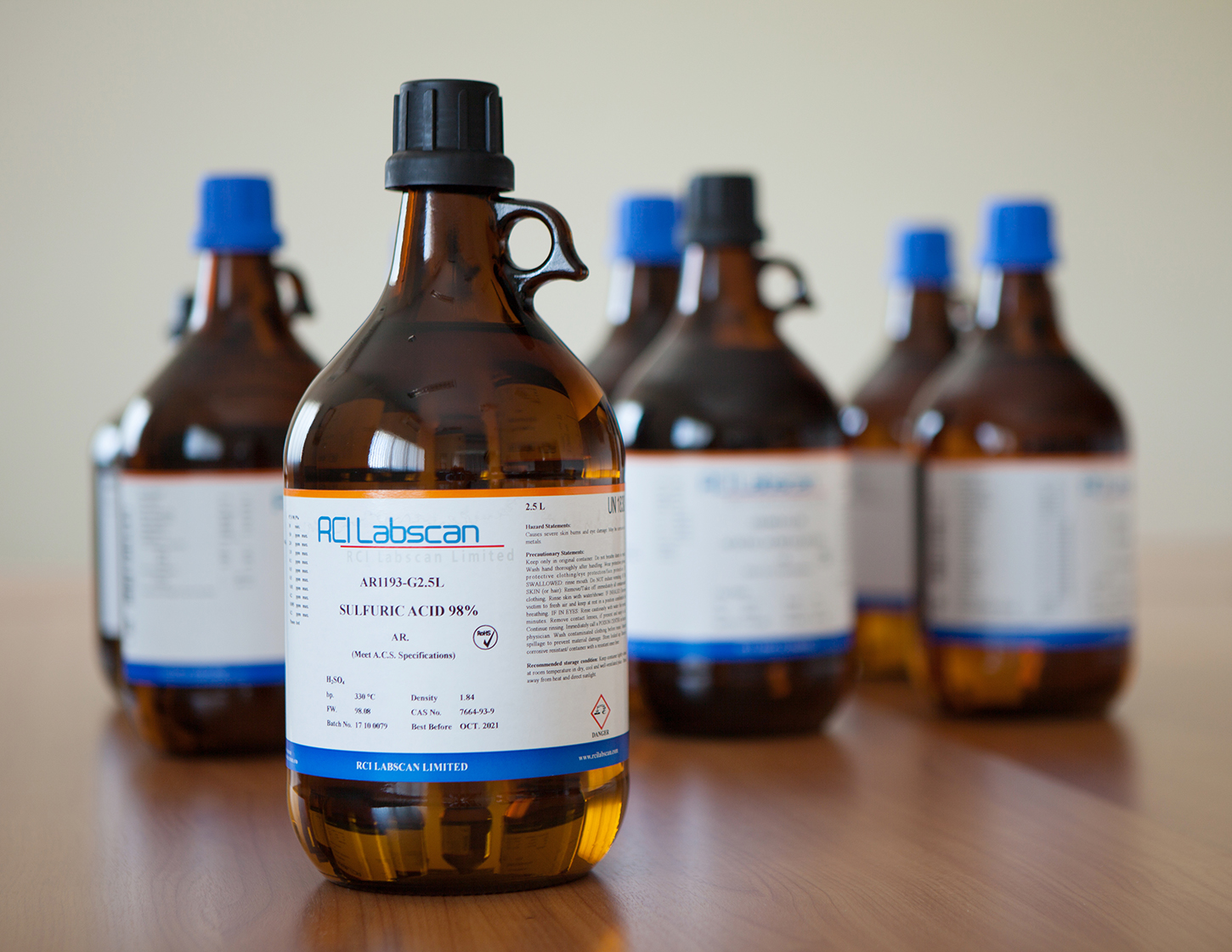 4. TÍNH HÁO NƯỚC
4. Tính háo nước
CuSO4.5H2O + H2SO4Đ             CuSO4K+H2SO4.5H2O
Màu xanh
Màu trắng
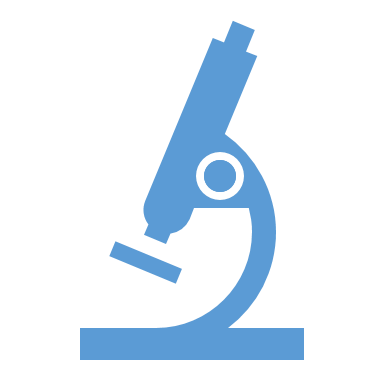 ?
C12H22O11 + H2SO4                     + H2SO4.11H2O
12C
Cn(H2O)m  + H2SO4                       + H2SO4.mH2O
nC
2. TÍNH CHẤT HÓA HỌC
b. Dung dịch sulfuric acid đặc
Khi bị dính dung dịch sulfuric acid đặc, cơ thể người sẽ bị tổn thương nặng do tế bào bị mất nước, bị đốt nóng từ lượng nhiệt phát ra và bị oxi hóa mạnh.
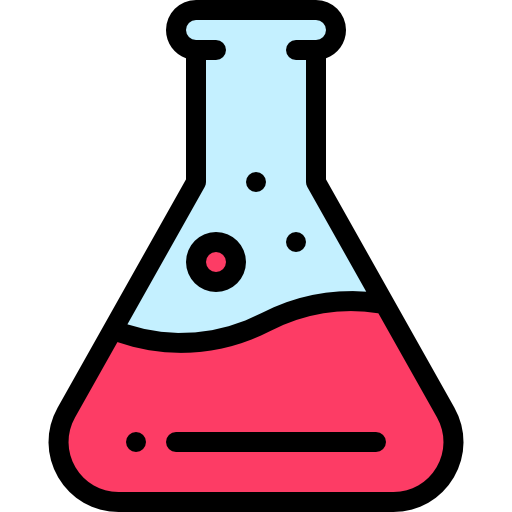 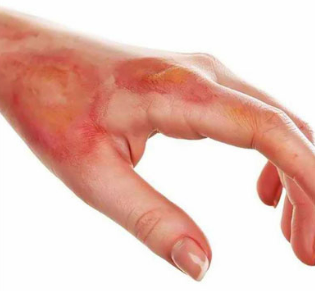 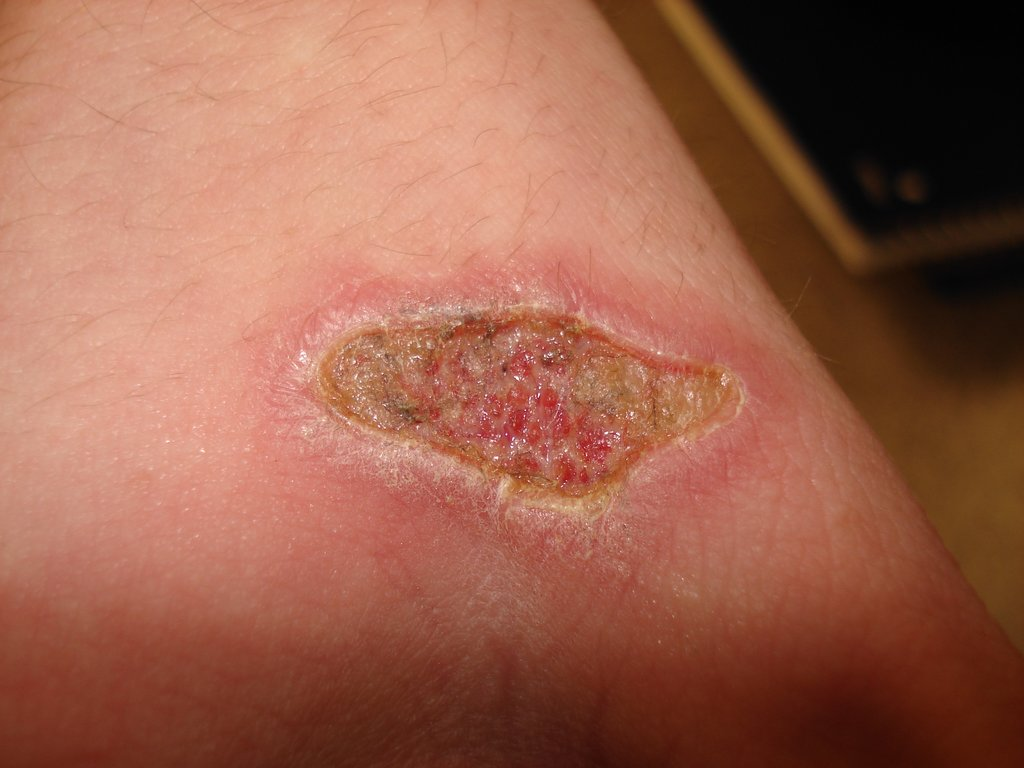 TÍNH HÁO NƯỚC
Vì vậy, phải hết sức thận trọng khi sử dụng dung dịch sulfuric acid đặc.
Bảo quản
I. 
SULFURIC ACID
3. BẢO QUẢN VÀ XỬ LÍ BỎNG SULFURIC ACID
Sử dụng
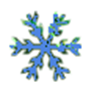 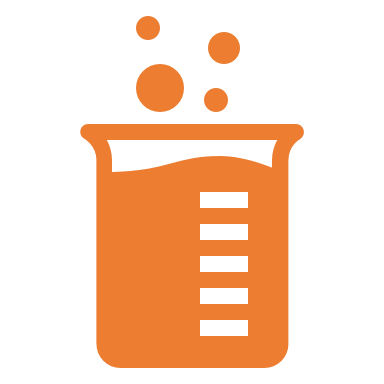 Sơ cứu khi bỏng acid
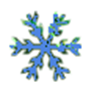 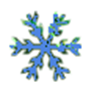 [Speaker Notes: CLCK BÔNG TUYẾT]
3. BẢO QUẢN VÀ XỬ LÍ BỎNG SULFURIC ACID
Trong phòng thí nghiệm, các chai, lọ chứa sulfuric acid phải được bảo quản ở nơi ít có nguy cơ bị va chạm, xa nguồn nhiệt và các hóa chất khác.
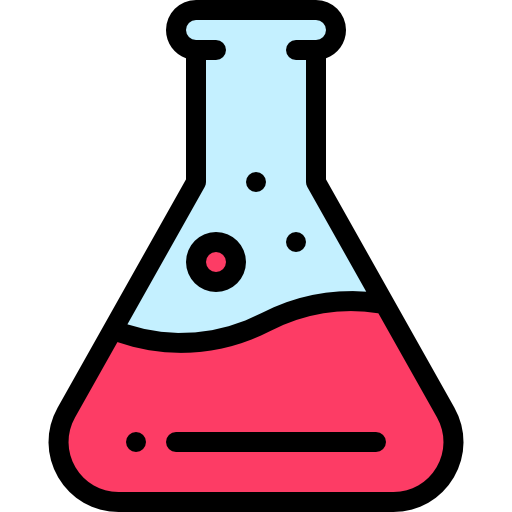 Khi làm việc với sulfuric acid, cần sử dụng các dụng cụ bảo hộ như áo bảo hộ, kính bảo hộ, găng tay chống thấm,...
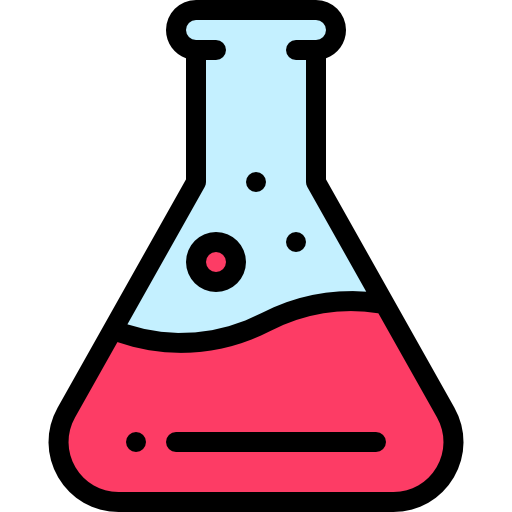 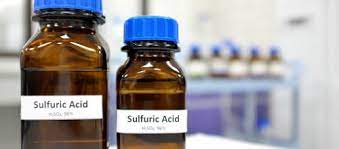 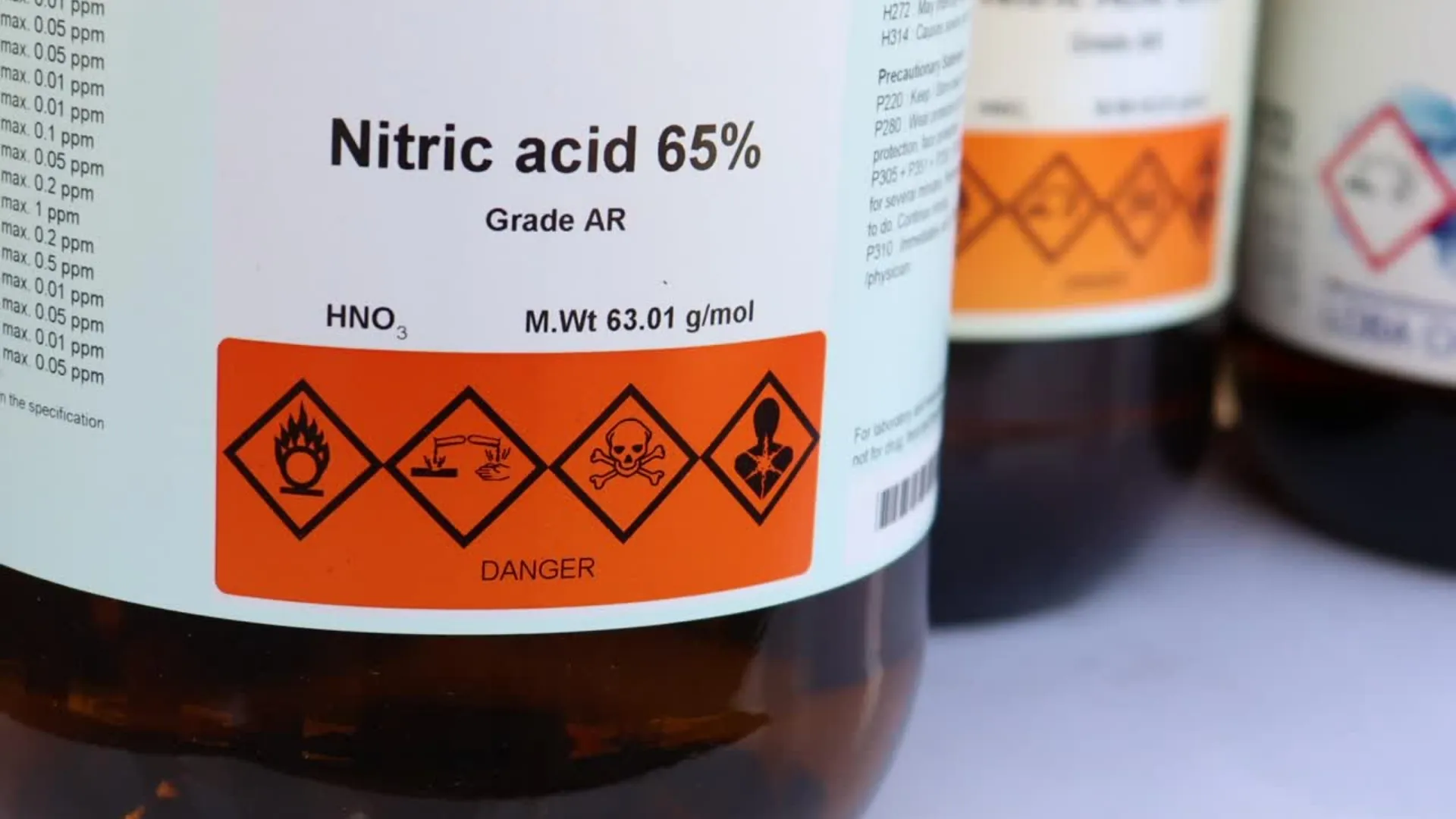 Các cảnh báo nguy hiểm được ghi trên nhãn của chai đựng dung dịch sulfuric acid đặc.
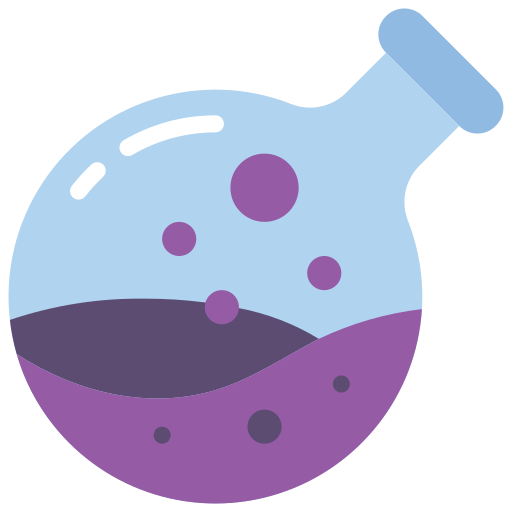 Sơ cứu khi bị bỏng acid
I. 
SULFURIC ACID
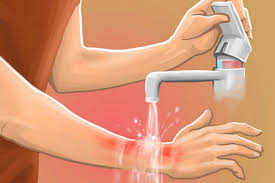 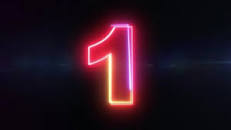 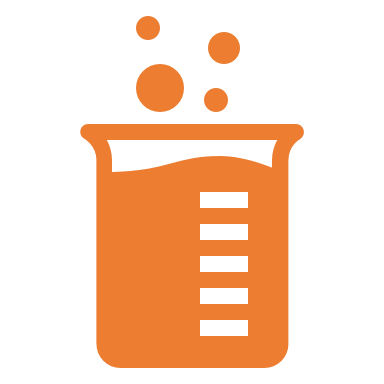 Rửa với nước lạnh 🡪 giảm nồng độ acid
Sơ cứu khi bị bỏng acid
I. 
SULFURIC ACID
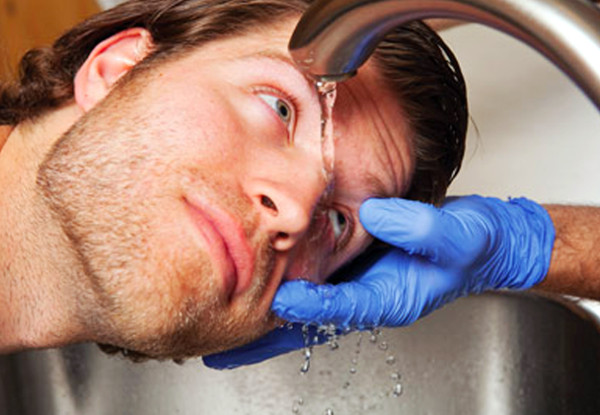 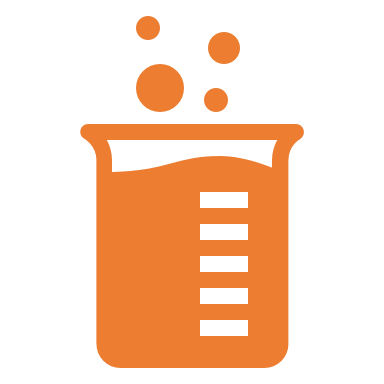 Acid rơi vào mắt?????
Úp mặt vào chậu nước sạch, mở và chớp nhiều lần
Sơ cứu khi bị bỏng acid
I. 
SULFURIC ACID
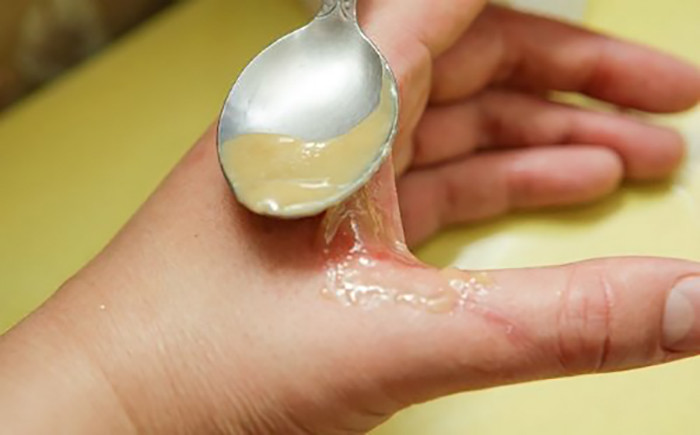 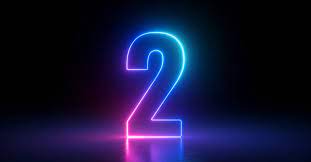 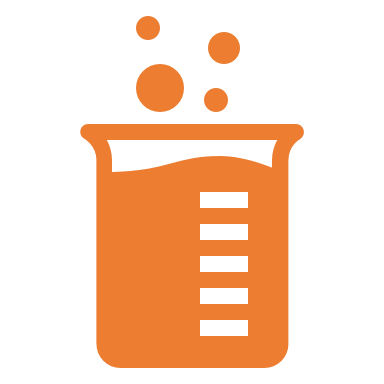 Trung hòa acid = NaHCO3(2%) BAKING SODA
Sơ cứu khi bị bỏng acid
I. 
SULFURIC ACID
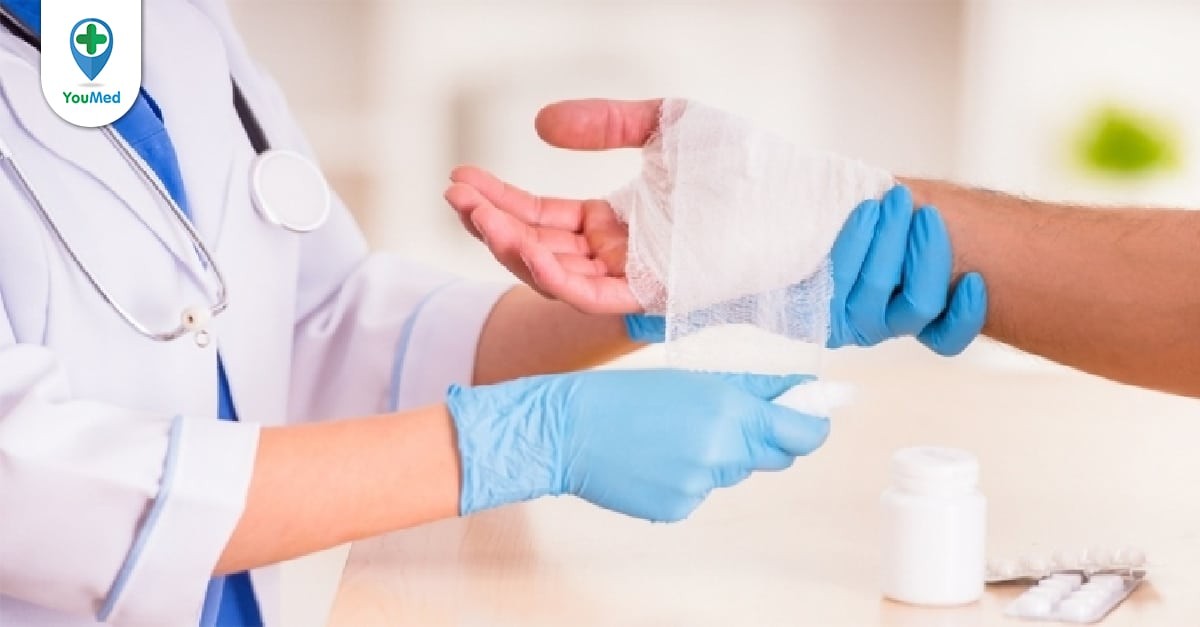 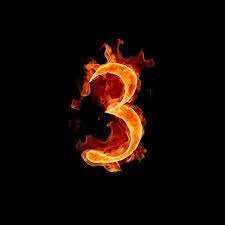 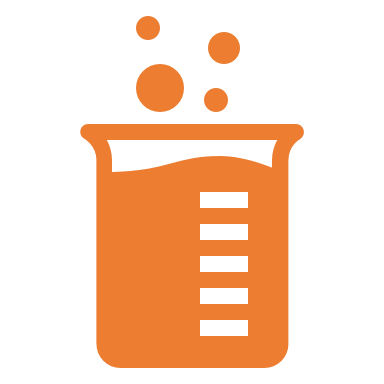 BĂNG BÓ VẾT THƯƠNG – UỐNG NƯỚC ĐIỆN GIẢI – ĐẾN BỆNH VIỆN
4. ỨNG DỤNG VÀ SẢN XUẤT
a. Ứng dụng
Mỗi năm, cả thế giới cần đến hàng trăm triệu tấn sulfuric acid. Trong đó, gần 50% lượng acid được dùng để sản xuất phân bón như ammonium sulfate, calcium dihydrogenphosphate (Ca(H2PO4)2),...
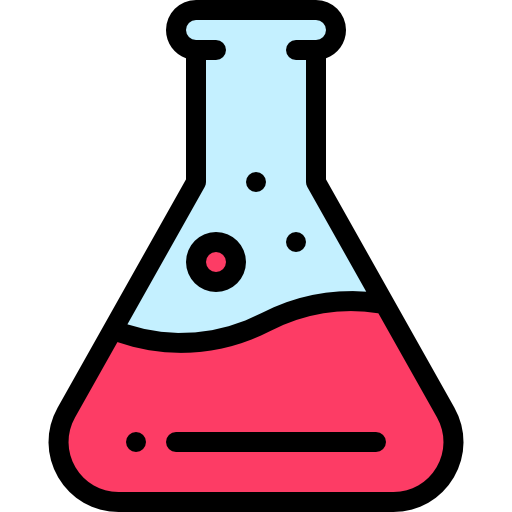 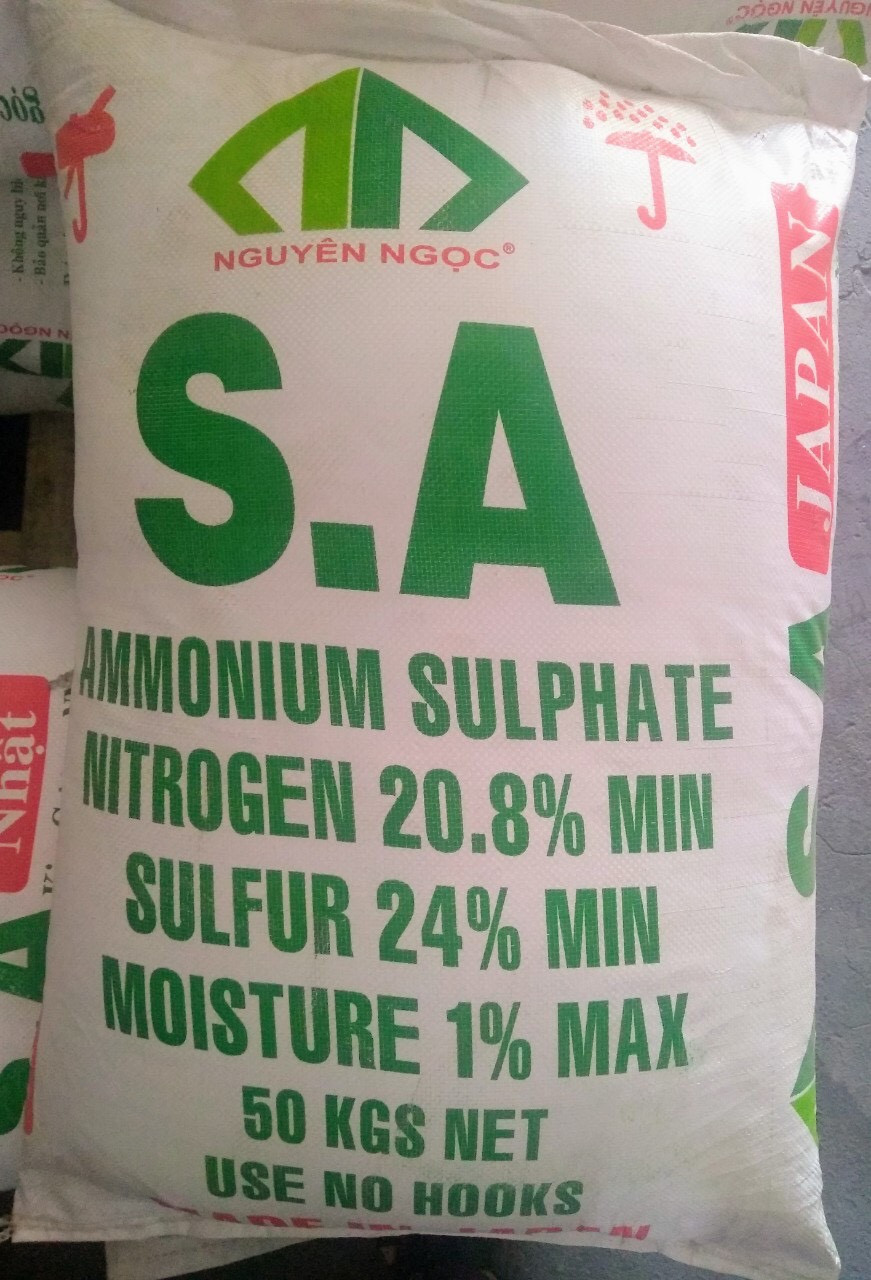 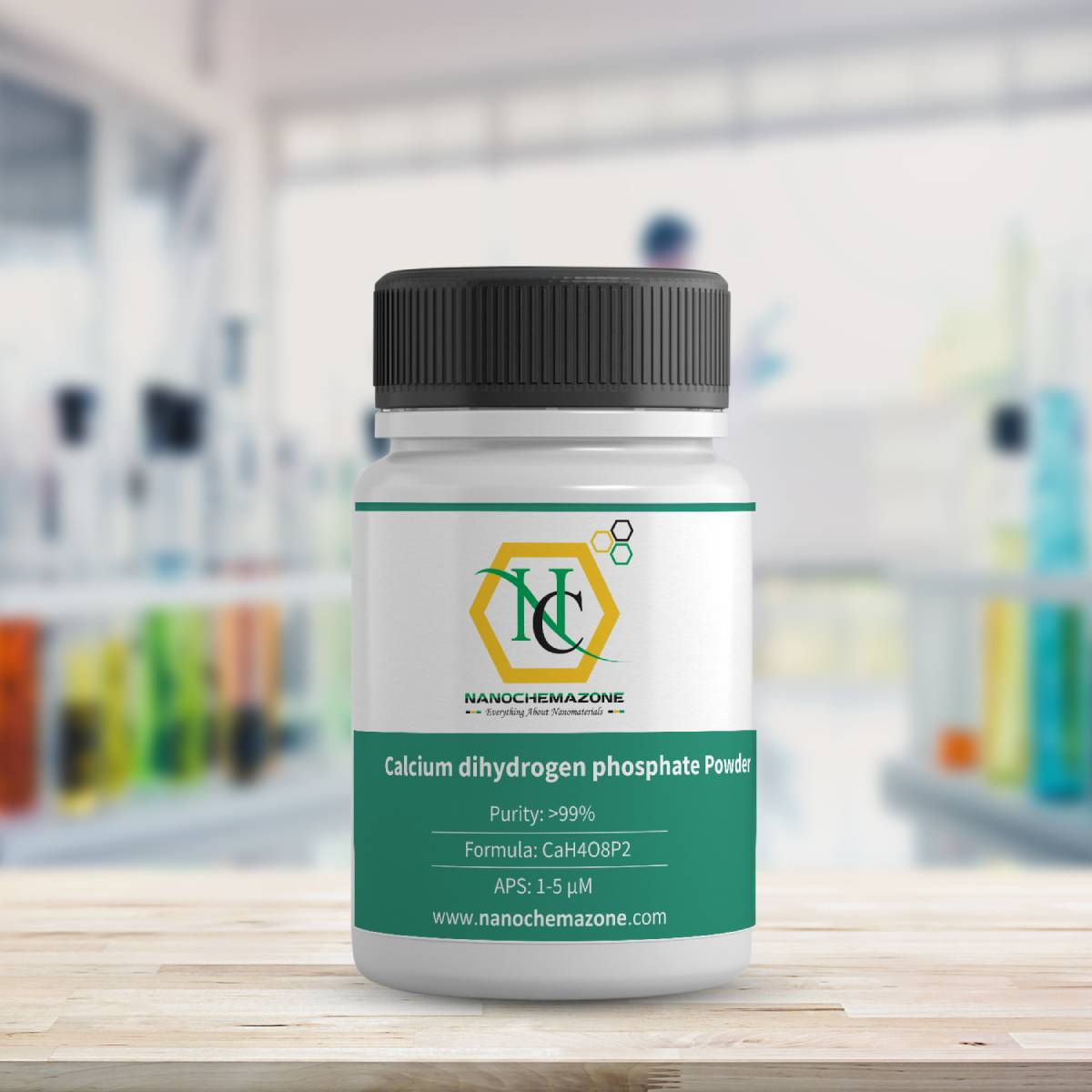 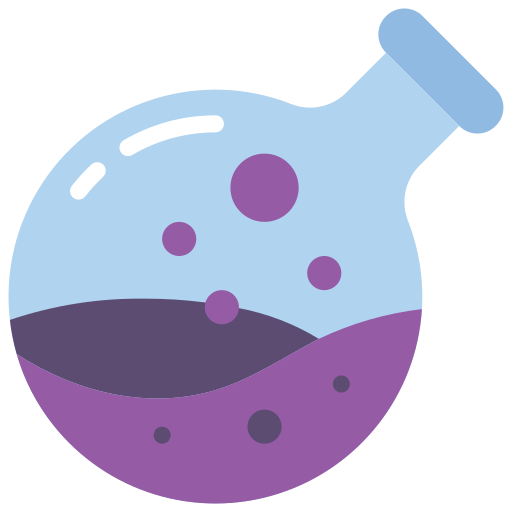 4. ỨNG DỤNG VÀ SẢN XUẤT
b. Sản xuất bằng phương pháp tiếp xúc
Nguyên liệu chính để sản xuất sulfuric acid bằng phương pháp tiếp xúc
Khoáng vật sulfur 
(thành phần chính là S)
Khoáng vật pyrite 
(thành phần chính là FeS2).
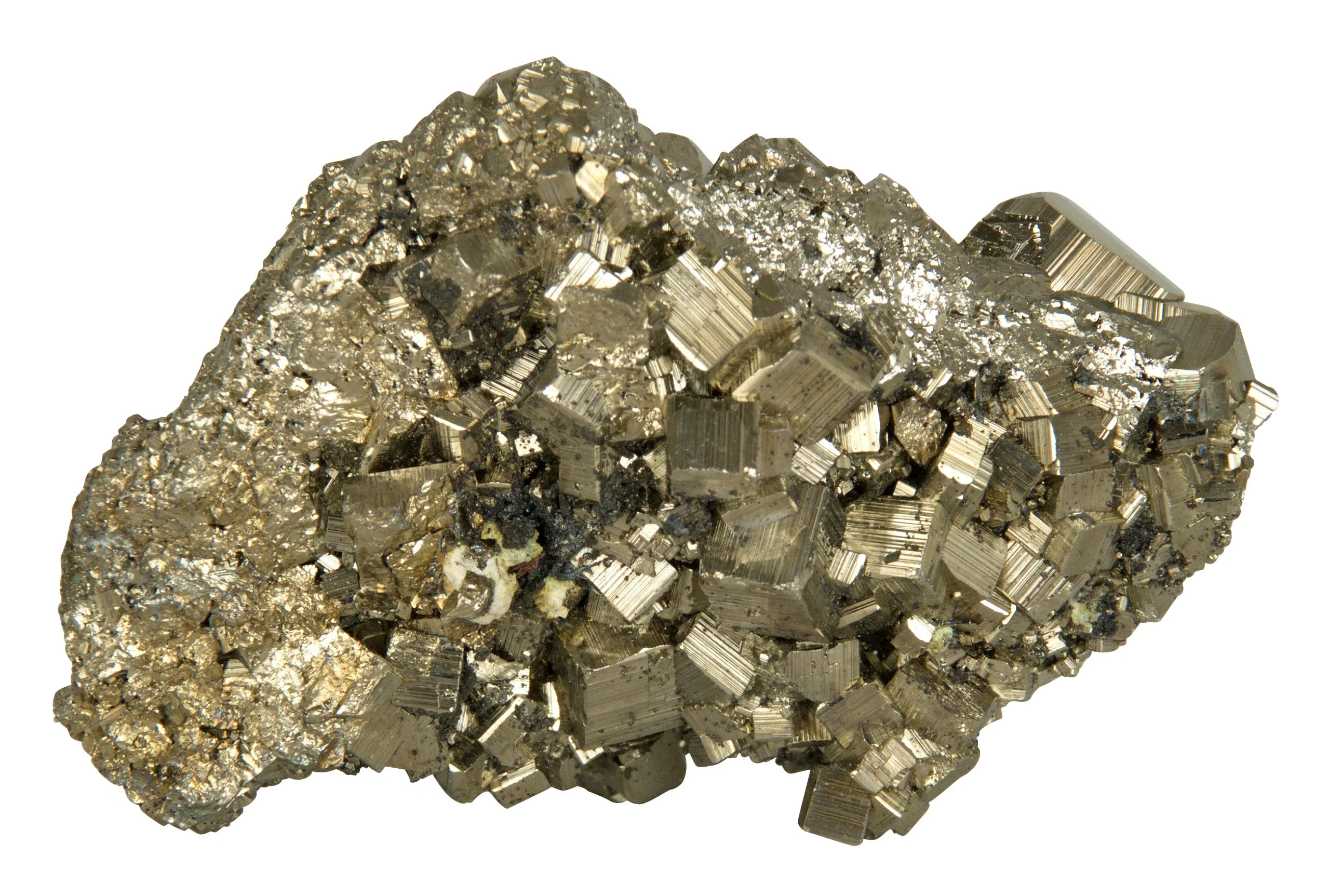 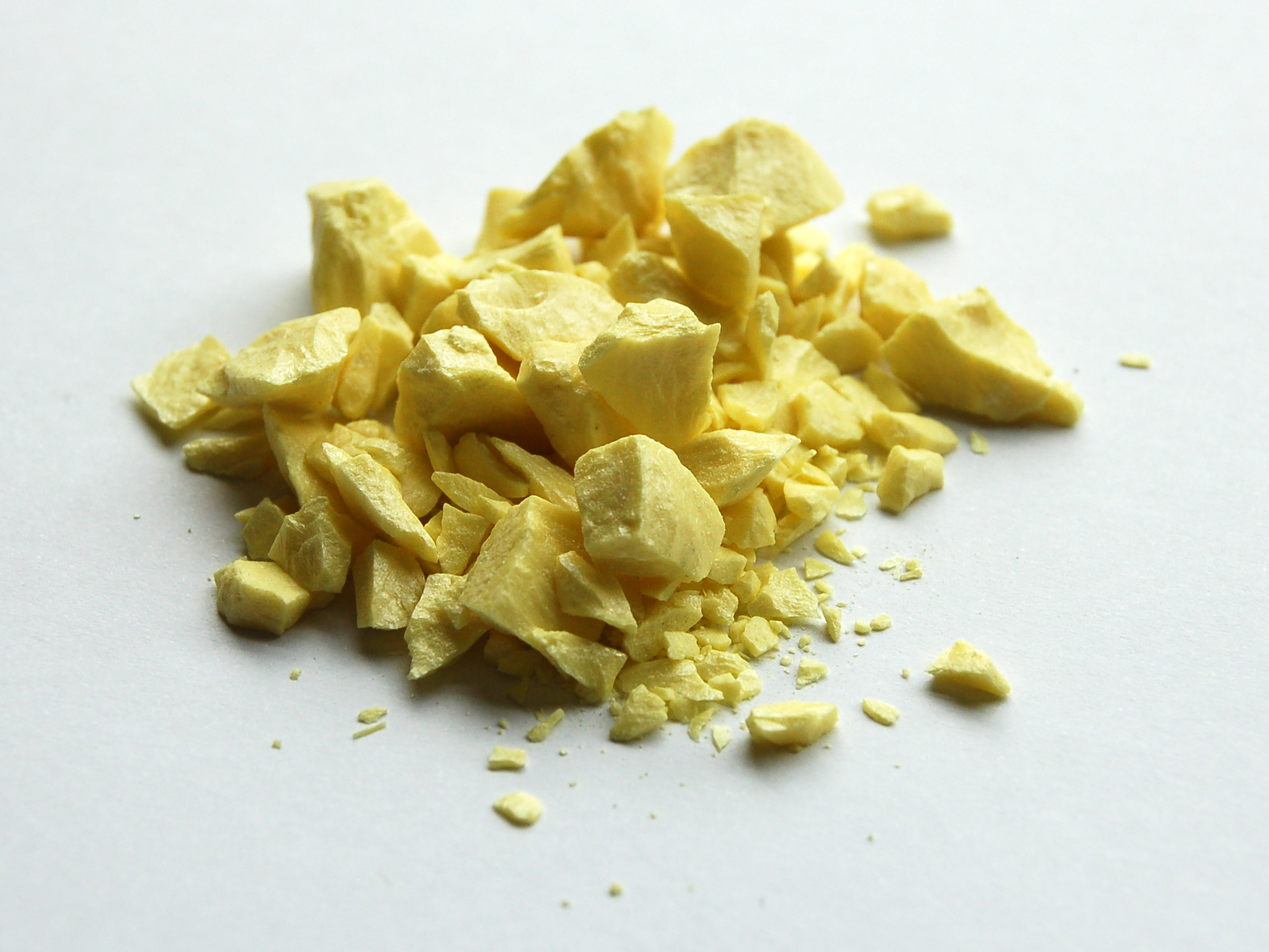 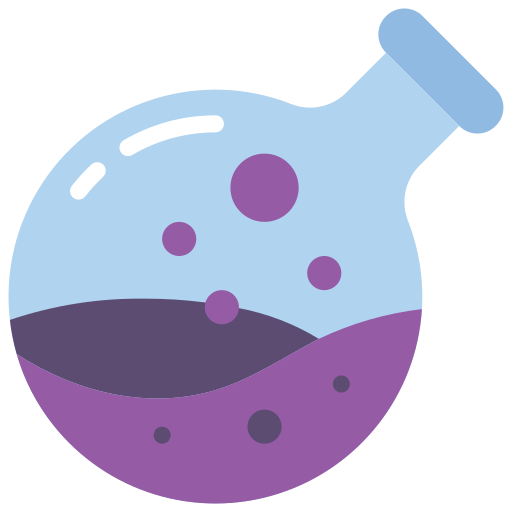 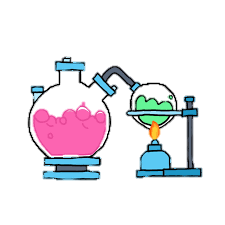 GỒM 3 GIAI ĐOẠN
GIAI ĐOẠN 1 : sản xuất SO2
♣Đốt quặng pirit sắt
4FeS2 + 11O2          8SO2 + 2Fe2O3
♣ Đốt cháy S
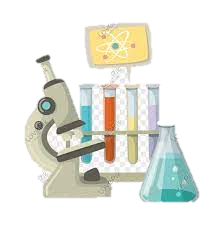 S + O2              SO2
GIAI ĐOẠN 2 : sản xuất SO3
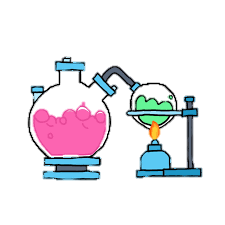 V2O5-450-5000C
2SO2  + O2                       2SO3
H2SO4 + nSO3                 H2SO4.nSO3
OLEUM
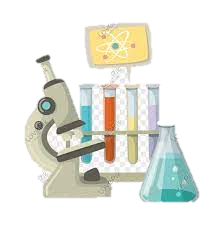 H2SO4.nSO3 + nH2O             (n+1)H2O
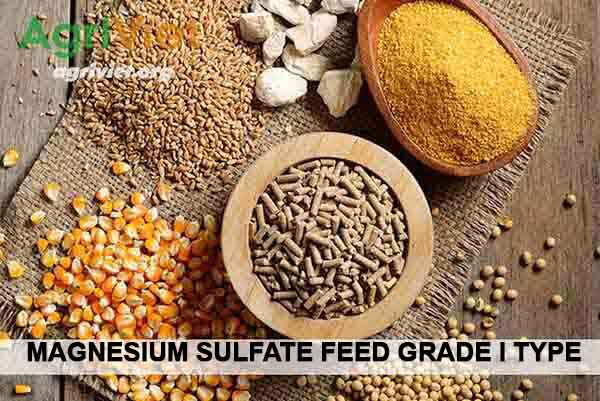 II. MUỐI SULFATE
THỨC ĂN GIA SÚC
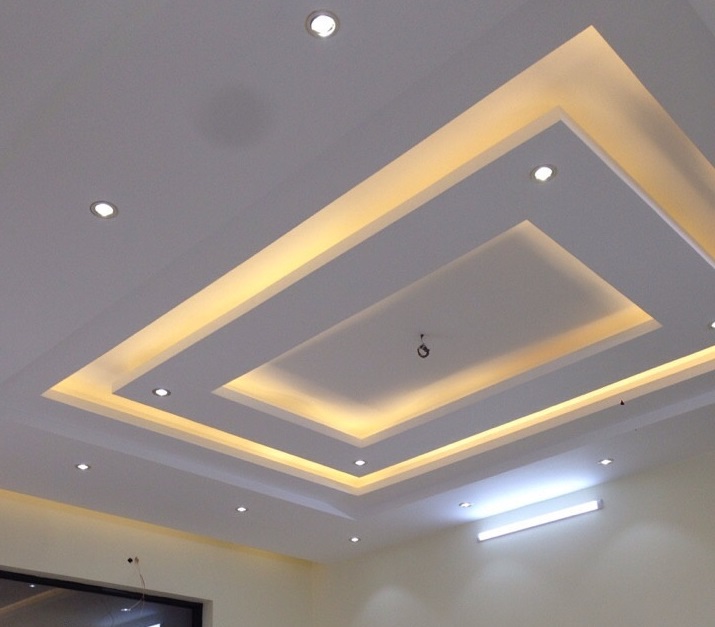 CALCIUM SULFATE
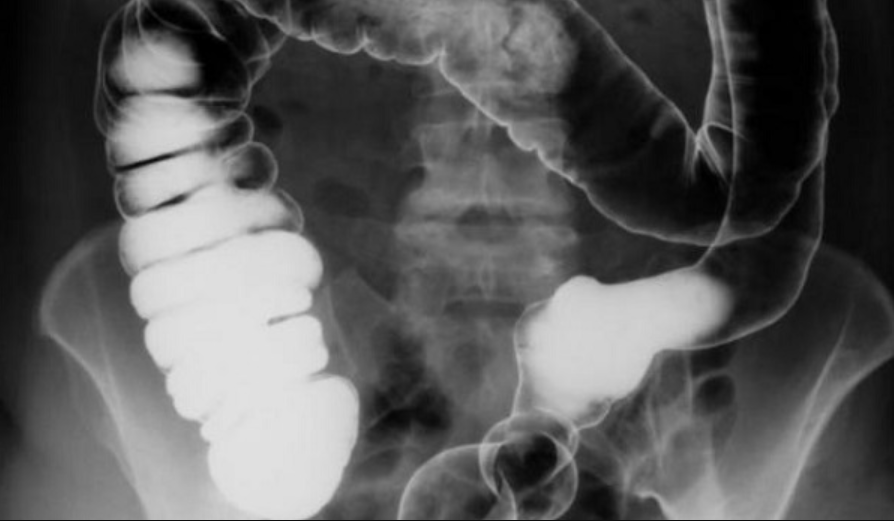 BARIUM SULFATE
1. Ứng dụng
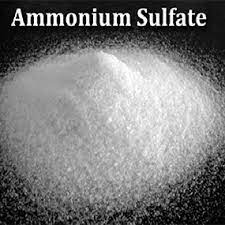 PHÂN ĐẠM
THẠCH CAO
CHẤT CẢN QUANG
1. MỘT SỐ MUỐI SULFATE
Muối sulfate là hợp chất có chứa ion sulfate (SO4   ).
2−
Đa số các muối sulfate tan trong nước, calcium sulfate rất ít tan, barium sulfate được coi là không tan trong nước.
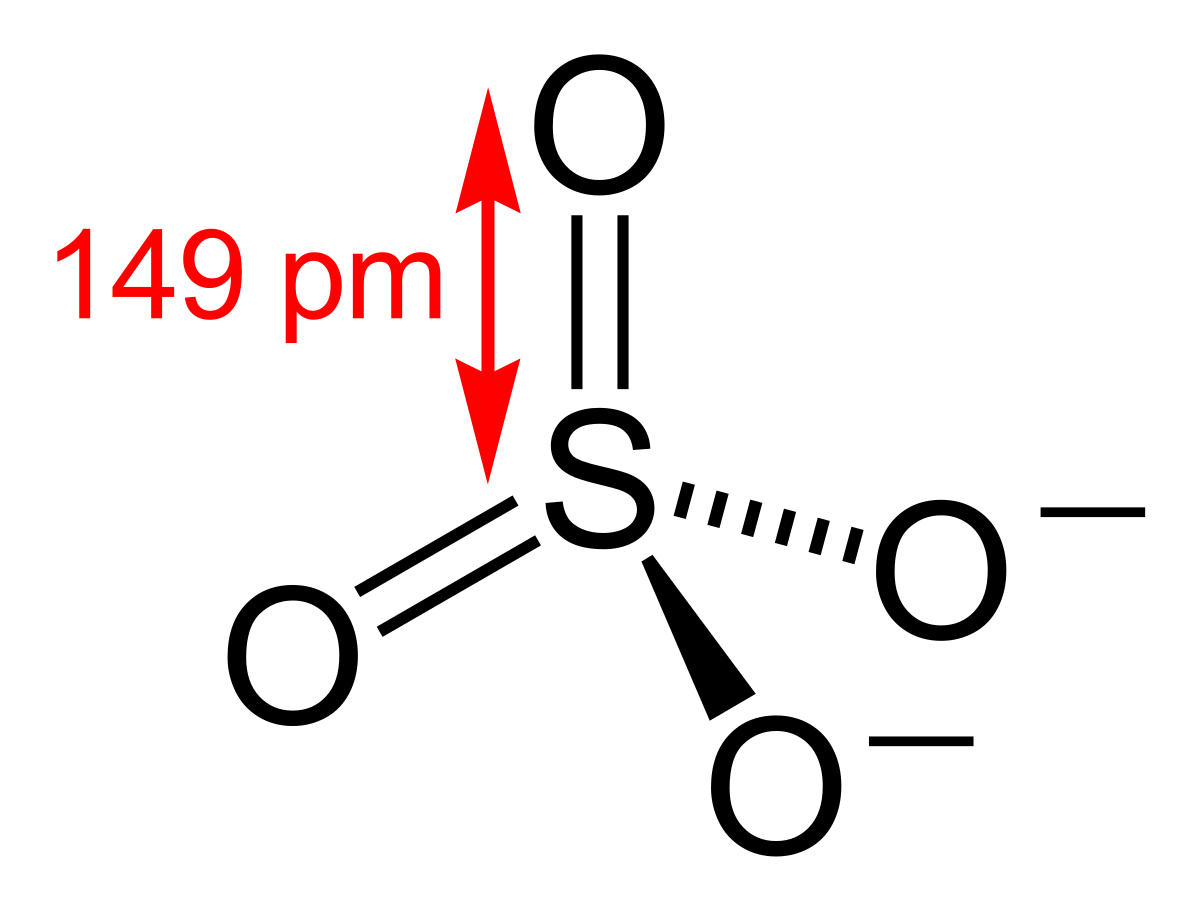 1. MỘT SỐ MUỐI SULFATE
Một số muối sulfate phổ biến:
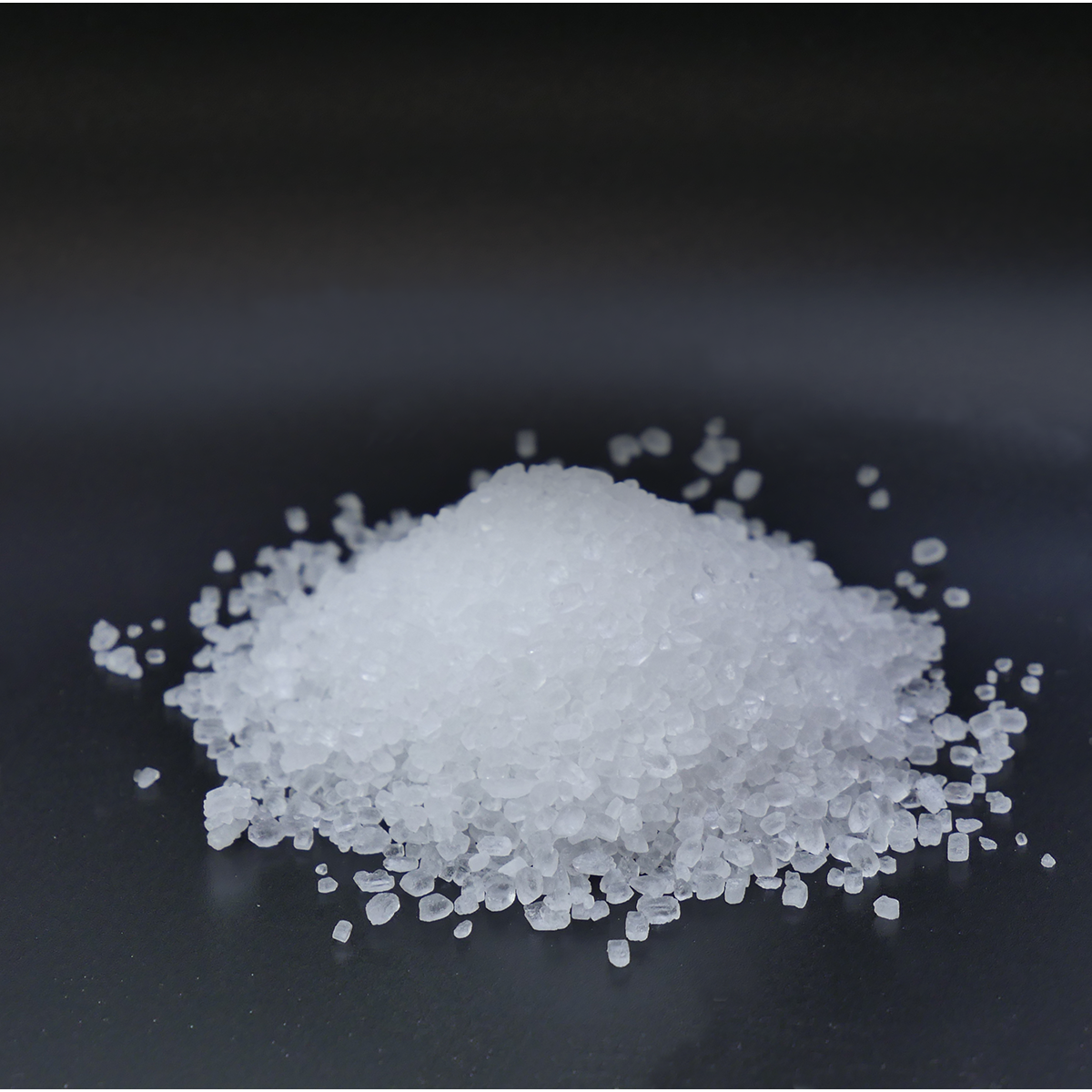 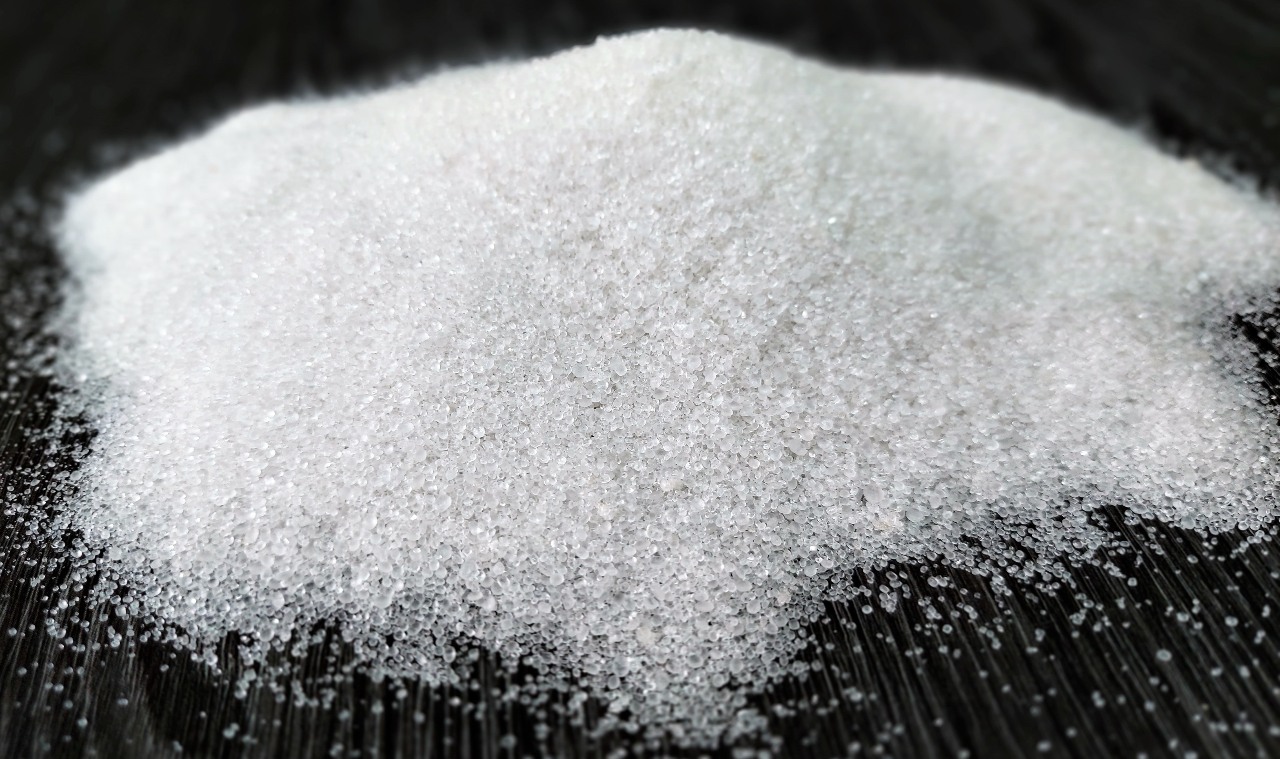 Ammonium sulfate ((NH4)2SO4)
Magnesium sulfate (MgSO4)
1. MỘT SỐ MUỐI SULFATE
Một số muối sulfate phổ biến:
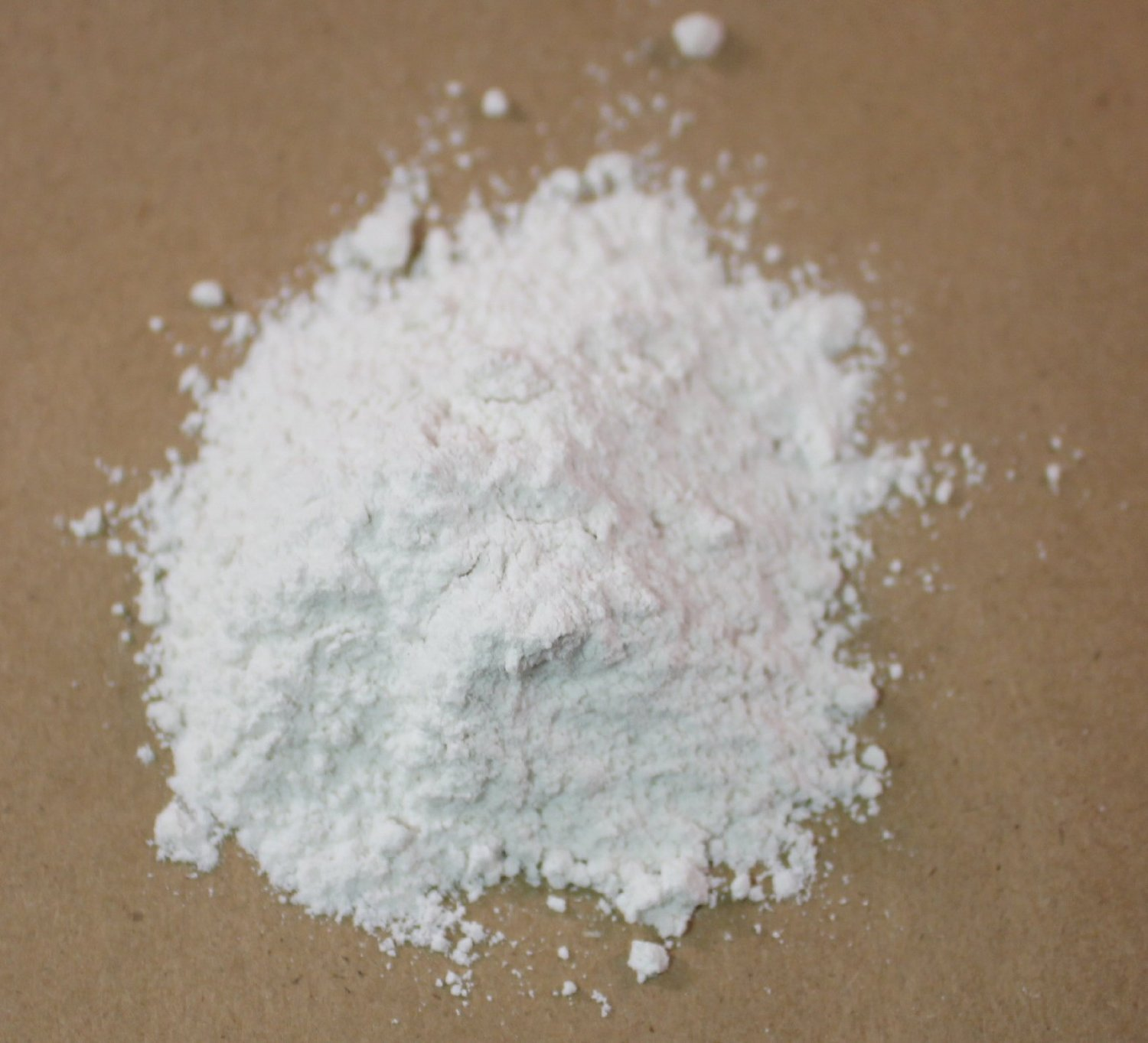 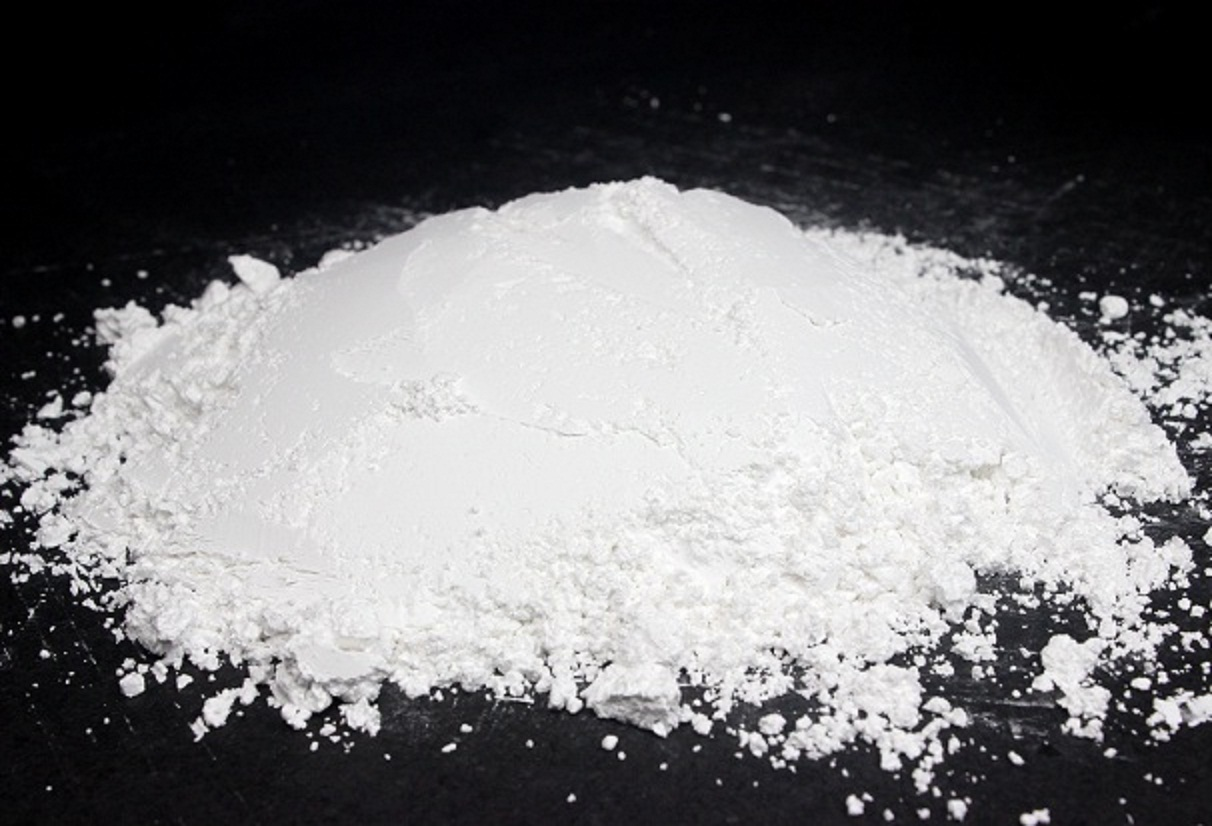 Calcium sulfate dihydrate (CaSO4·2H2O)
Barium sulfate (BaSO4)
1. MỘT SỐ MUỐI SULFATE
Ammonium sulfate ((NH4)2SO4) ở dạng tinh thể màu trắng, chủ yếu được dùng làm phân bón cung cấp đạm cho đất.
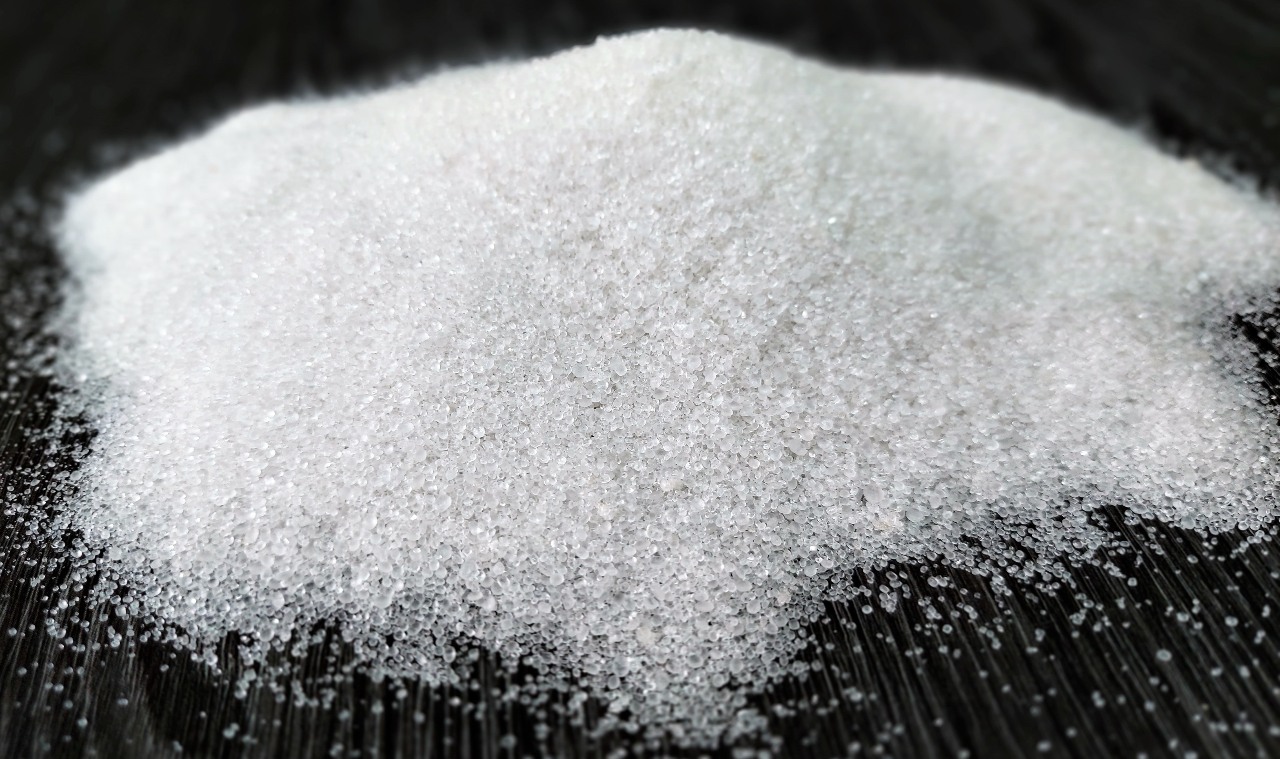 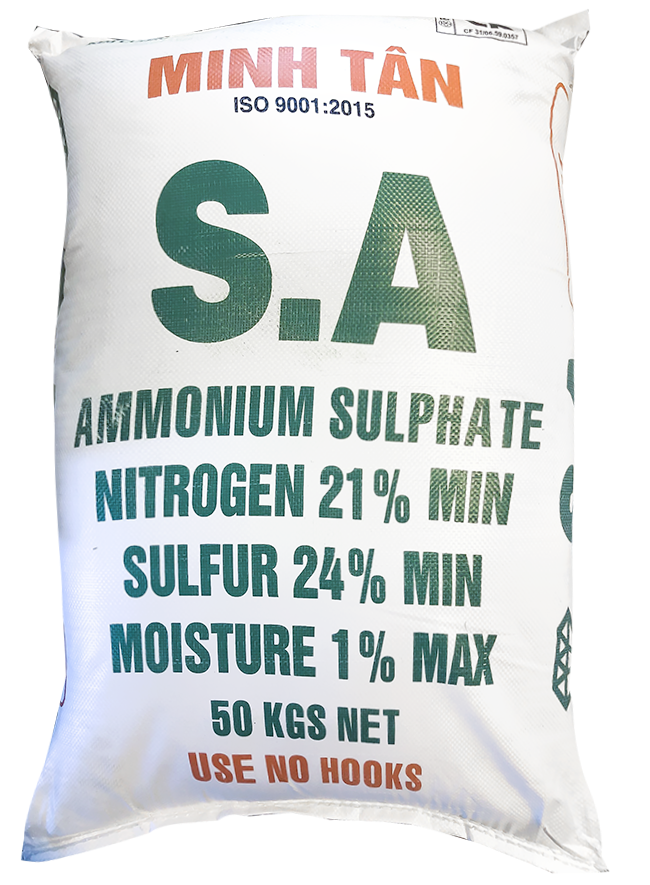 1. MỘT SỐ MUỐI SULFATE
Magnesium sulfate (MgSO4) ở dạng tinh thể màu trắng, chủ yếu được sử dụng làm phân bón. Muối này còn được sử dụng làm thuốc để cung cấp magnesium cho cơ thể, giúp giảm các cơn đau cơ, giảm hiện tượng chuột rút.
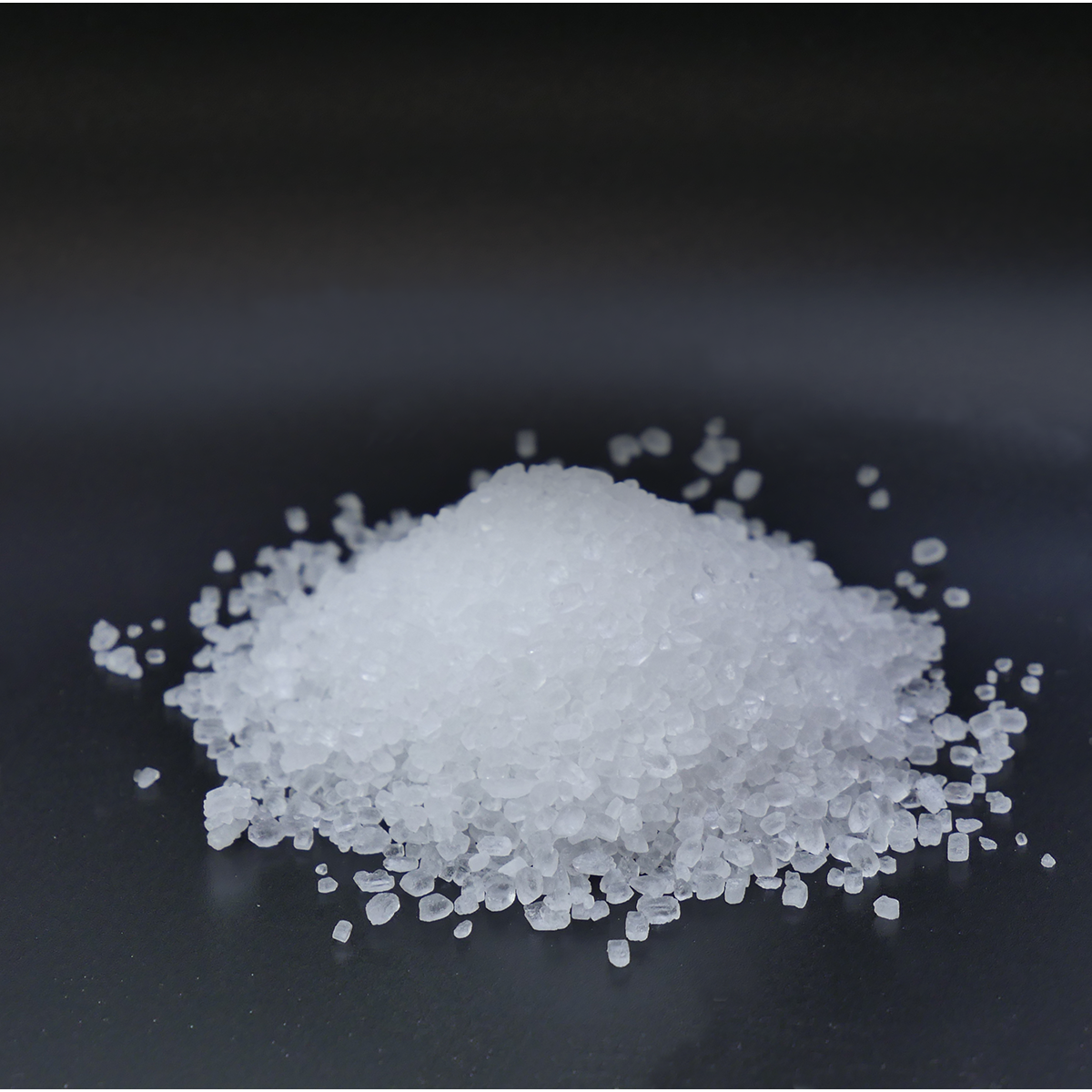 1. MỘT SỐ MUỐI SULFATE
Mỗi phân tử magnesium sulfate có thể kết hợp với 7 phân tử nước để tạo MgSO4·7H2O. Vì vậy, magnesium sulfate còn được sử dụng làm chất hút ẩm, chất hút mồ hôi tay của các vận động viên thể dục dụng cụ,...
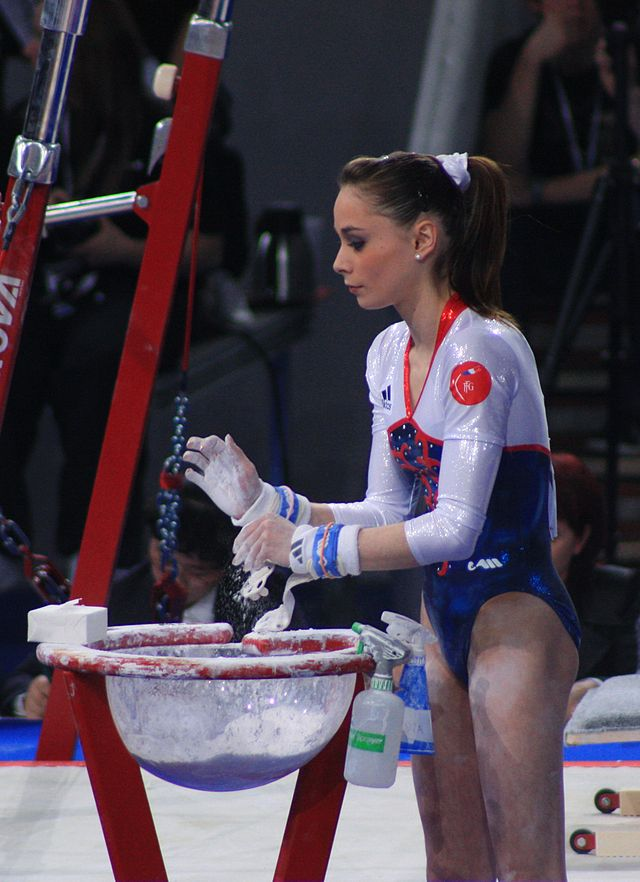 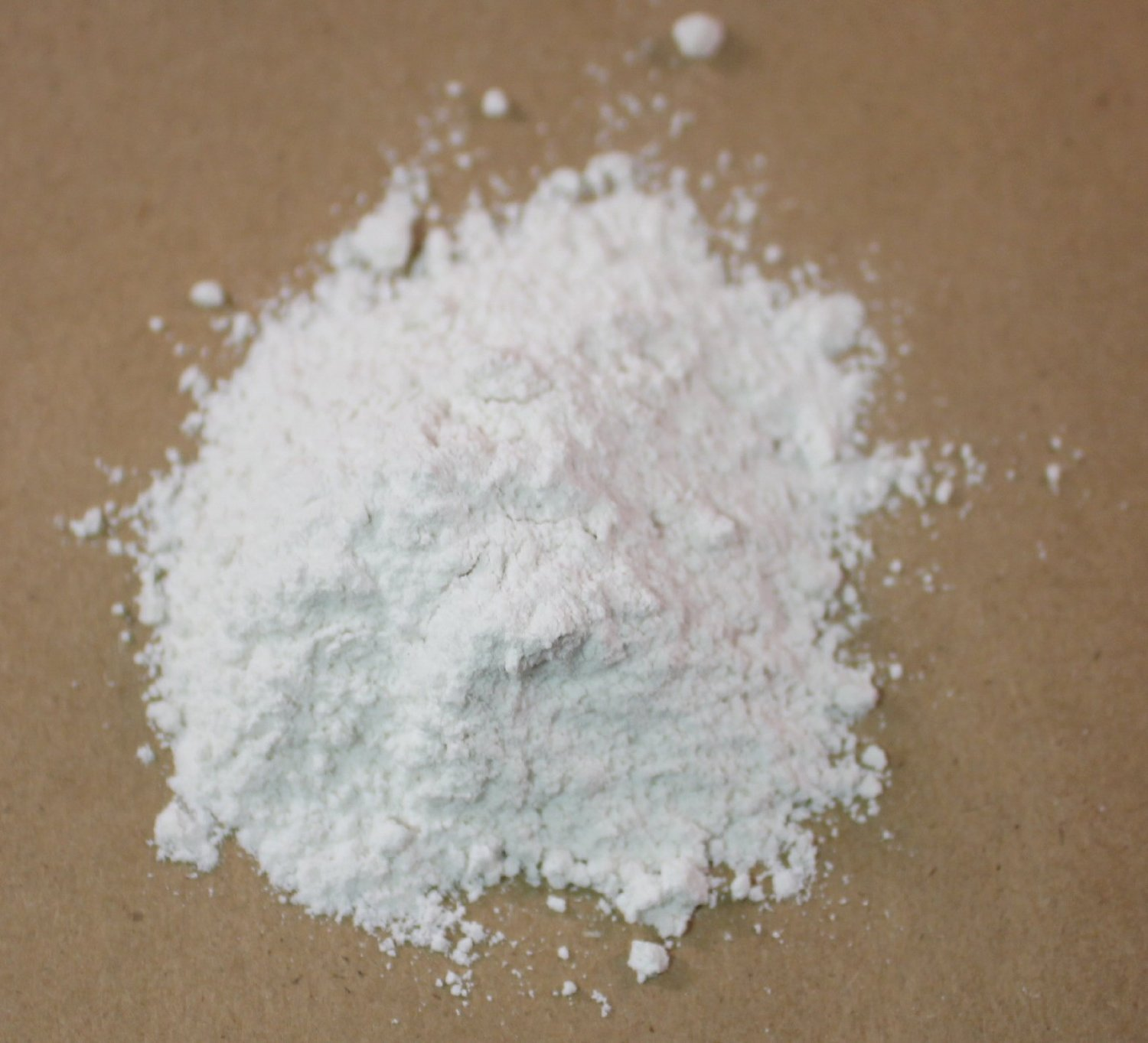 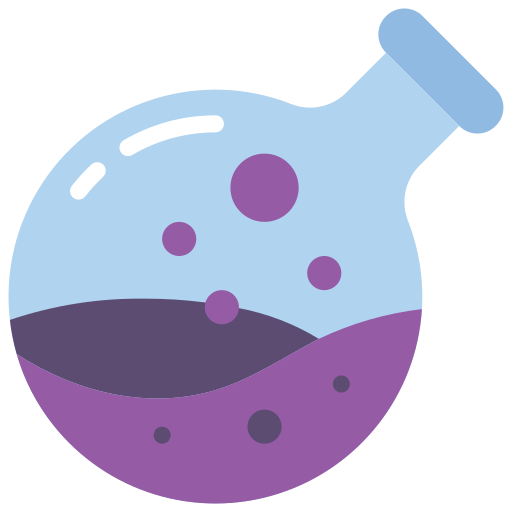 1. MỘT SỐ MUỐI SULFATE
Calcium sulfate dihydrate (CaSO4·2H2O) là thành phần chính của khoáng vật gọi là thạch cao tự nhiên (gypsum). Khi nung thạch cao CaSO4·2H2O đến khoảng 150 oC  - 180 oC tạo thành thạch cao nung CaSO4·0,5H2O, theo phản ứng:
CaSO4·2H2O(s)  →  CaSO4·0,5H2O(s)  + 1,5H2O(g)
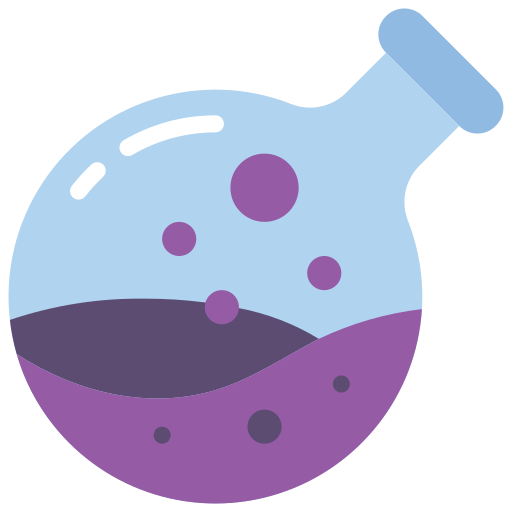 1. MỘT SỐ MUỐI SULFATE
Thạch cao nung có khả năng hút nước và nhanh chóng chuyển lại thành thạch cao. Vì vậy, khi nhào trộn thạch cao nung với nước, nó có khả năng đông cứng rất nhanh.
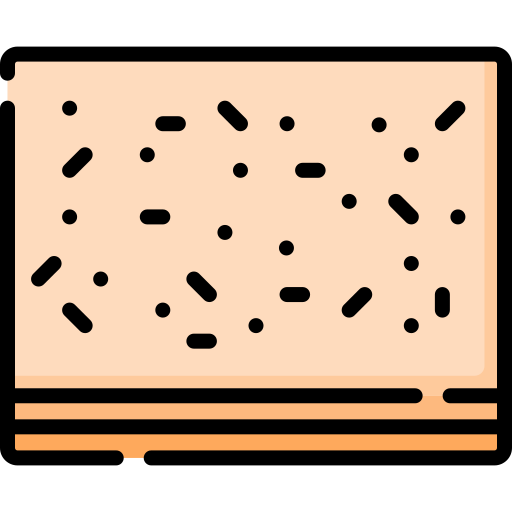 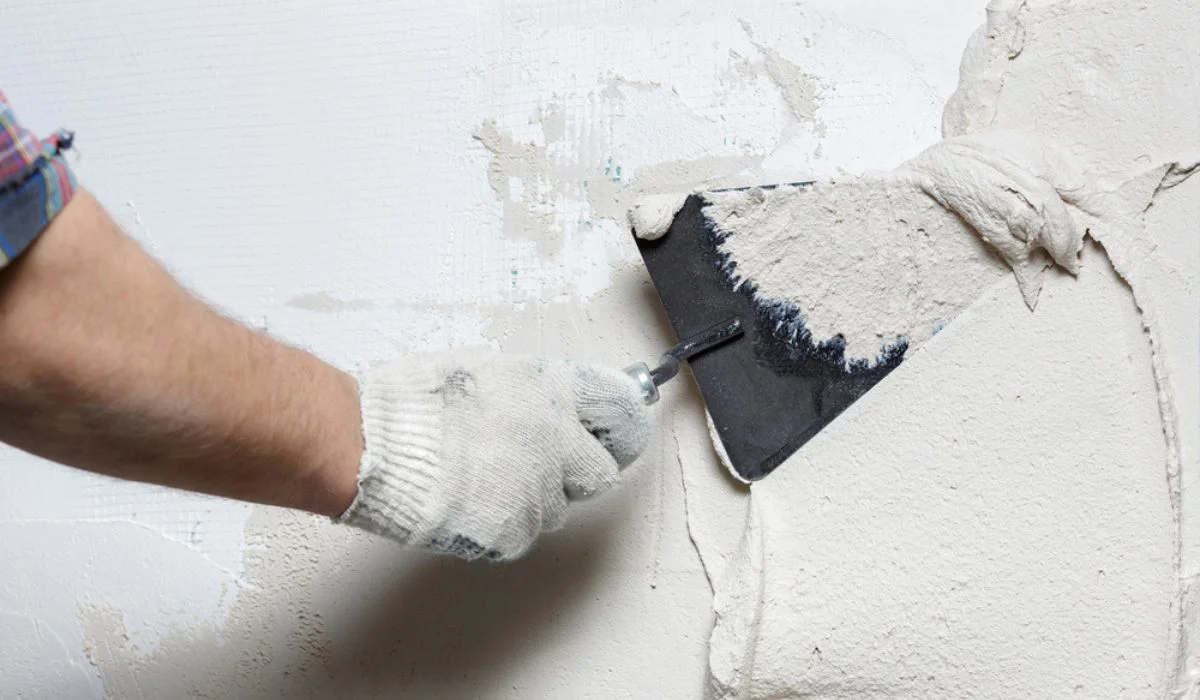 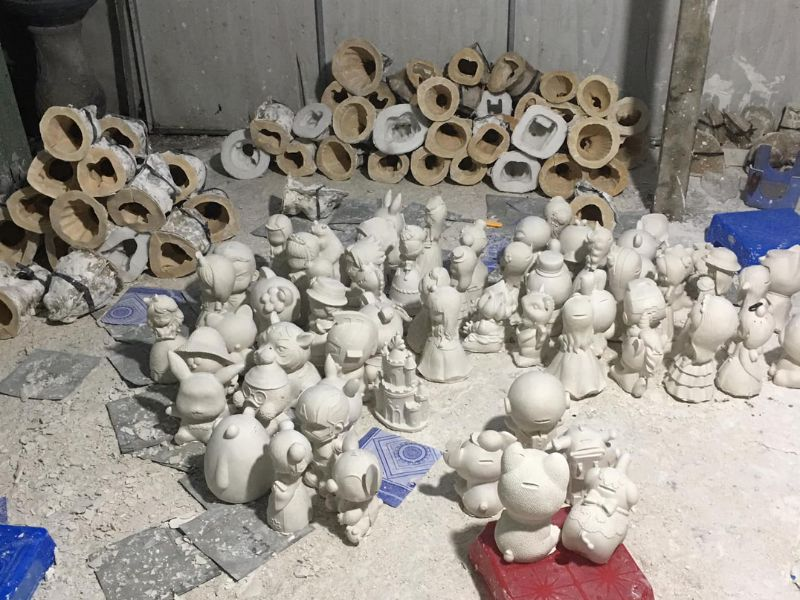 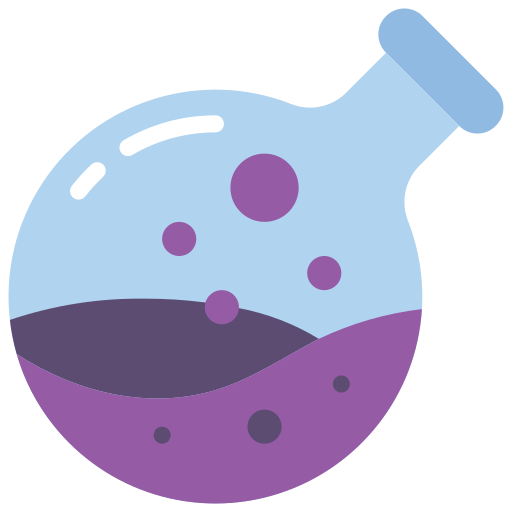 Nhờ tính chất này, thạch cao nung được sử dụng làm vật liệu xây dựng, nặn đúc tượng và khuôn đúc, bó chỉnh hình trong y học.
1. MỘT SỐ MUỐI SULFATE
Thạch cao nung còn được dùng làm chất phụ gia trong chế biến thực phẩm với hàm lượng cho phép nhất định. Chất này giúp đông tụ protein trong đậu hũ (đậu phụ), phô mai (pho mát); hạn chế hiện tượng nhão của bột trong làm bánh; giữ nước bên trong các loại mứt,...
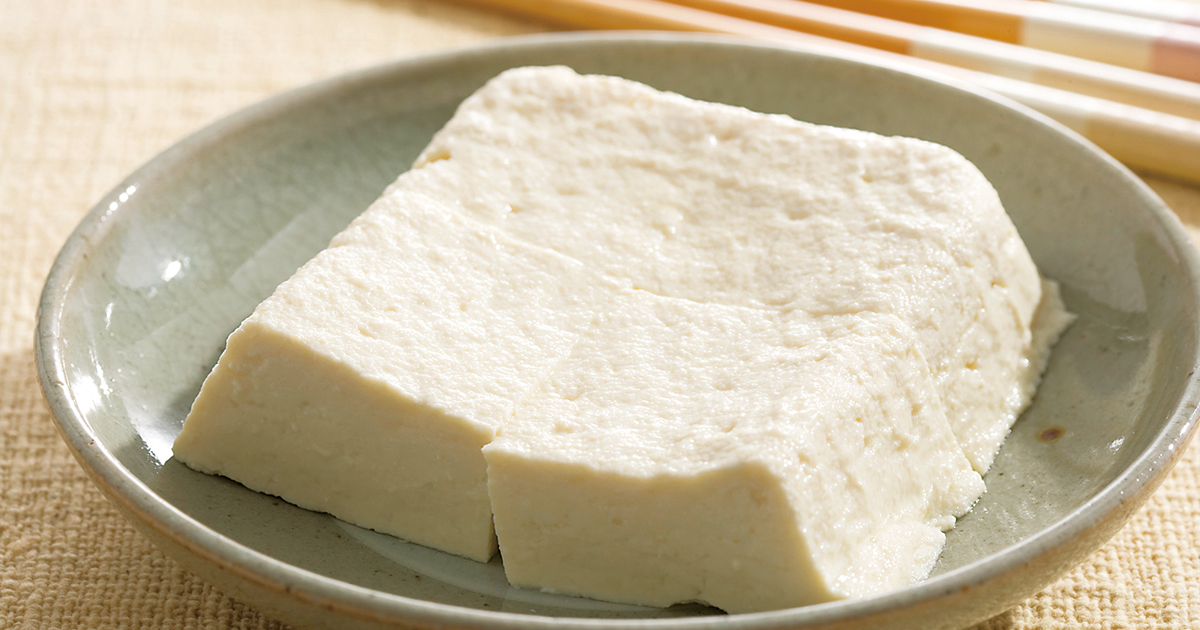 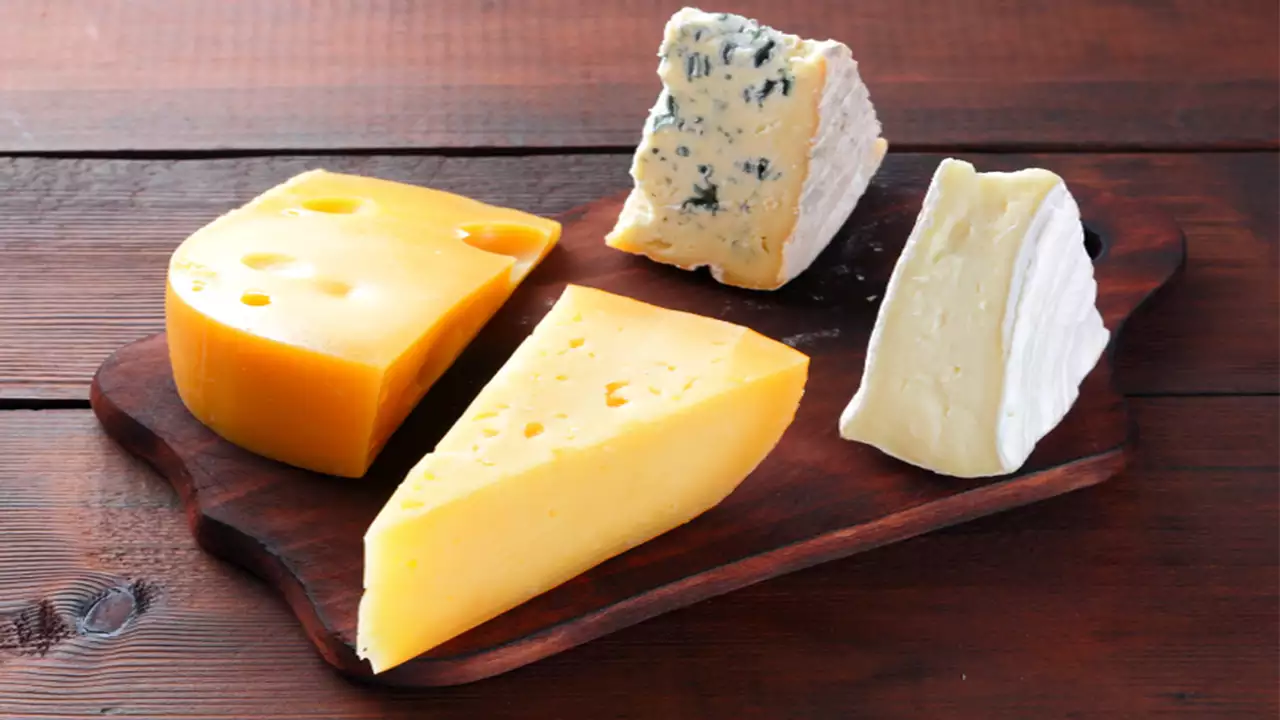 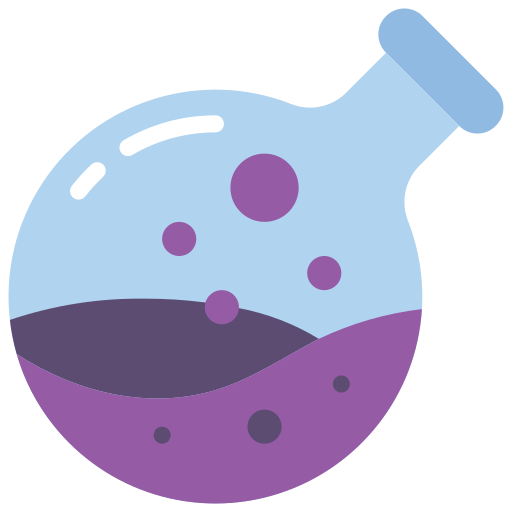 1. MỘT SỐ MUỐI SULFATE
Barium sulfate (BaSO4) ở dạng tinh thể màu trắng, được sử dụng rộng rãi trong các lĩnh vực như sơn, mực in, nhựa, lớp phủ, men, thủy tinh, khai thác khoáng sản, sản xuất các loại giấy trắng chất lượng cao.
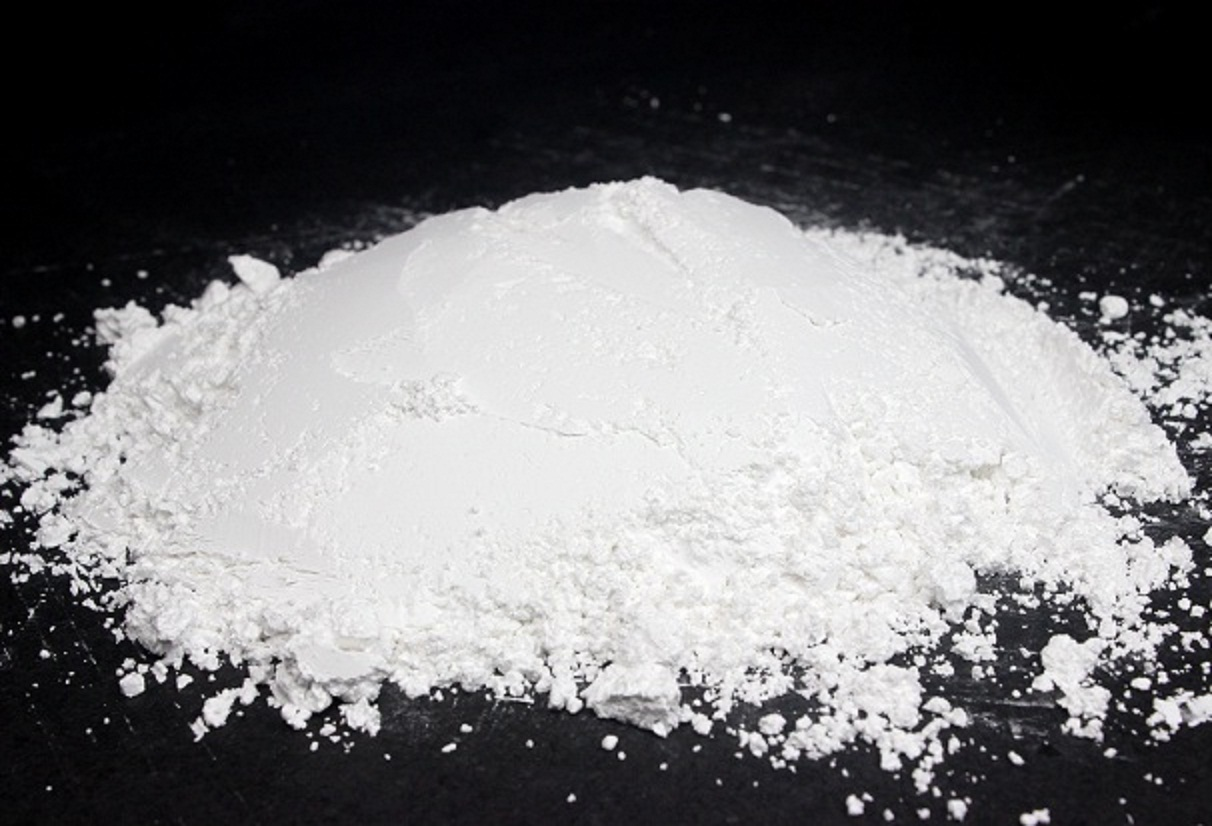 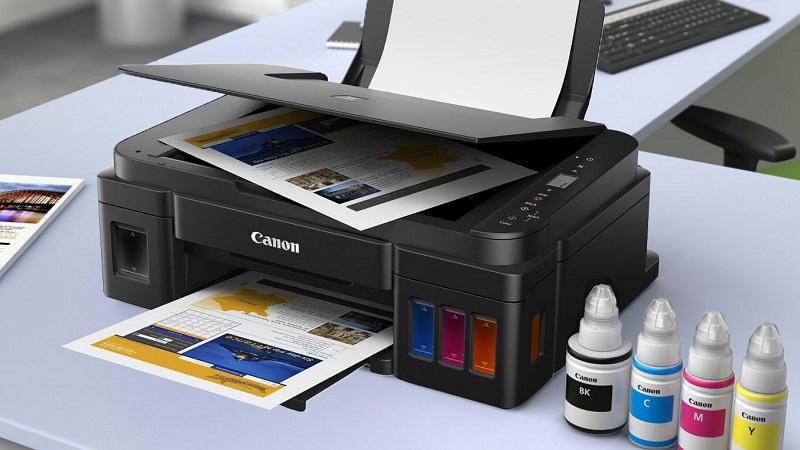 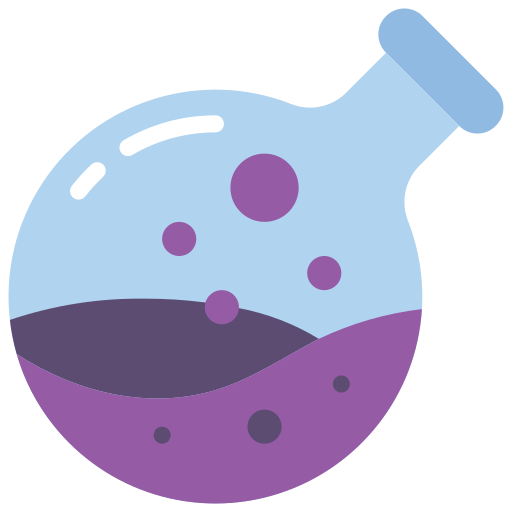 1. MỘT SỐ MUỐI SULFATE
Trong y tế, barium sulfate là thành phần chính của thuốc cản quang trong kĩ thuật X-quang.
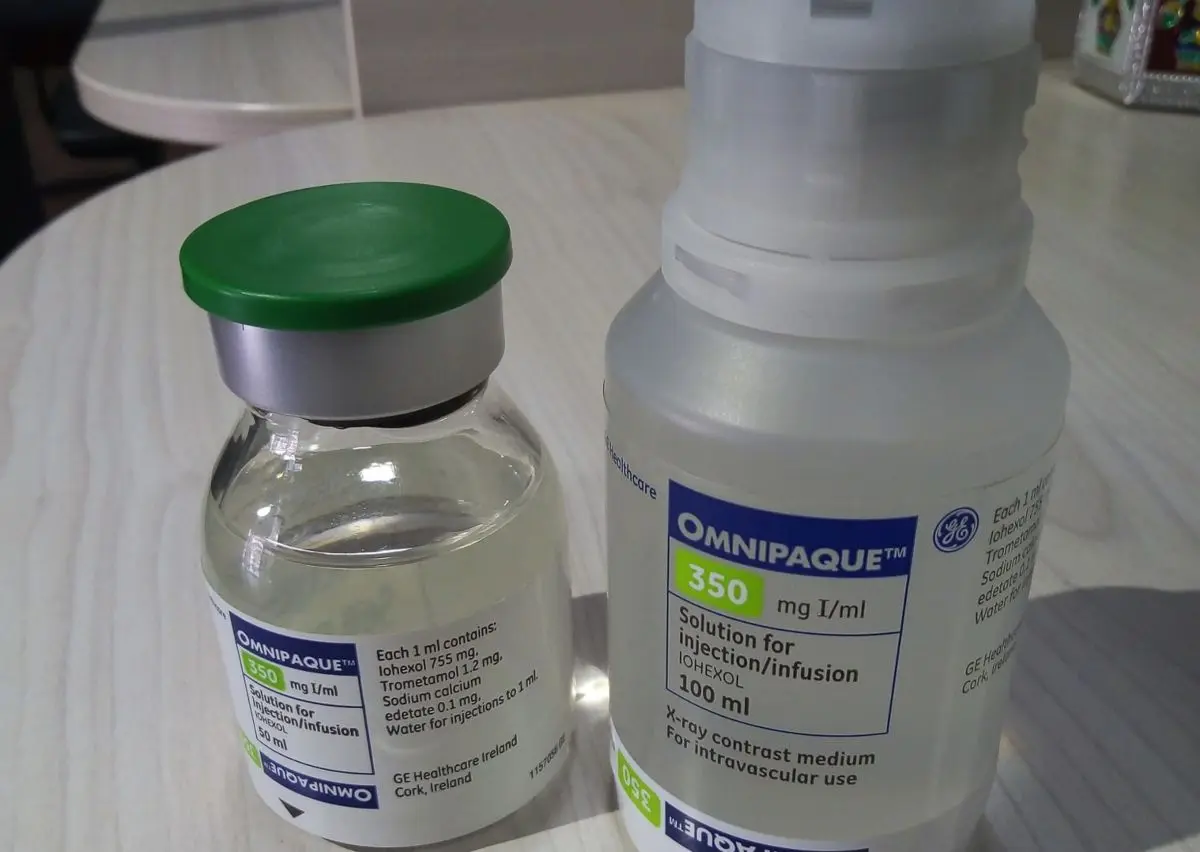 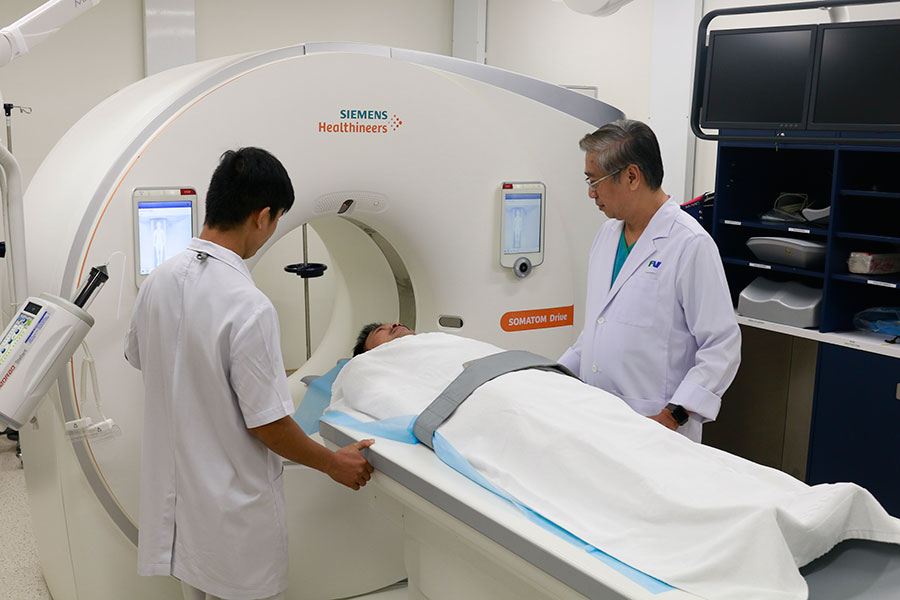 II. MUỐI SULFATE
2. NHẬN BIẾT MUỐI SUNFAT
- Dùng dung dịch có chứa ion Ba2+ để nhận biết ion SO42- trong axit hay muối,
 - có hiện tượng :  kết tủa trắng không tan trong nuớc và axit
PTPƯ :
H2SO4 + Ba(OH)2              BaSO4 +2H2O
Na2SO4 + BaCl2                  BaSO4 + 2NaCl
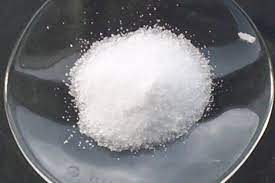 1) H2SO4đ là một axit có tính oxh mạnh tác dụng với hầu hết các KL, vậy để vận chuyển axit này ta làm bằng cách nào? Vì sao?
III. ÔN TẬP
- Người ta dùng những thùng  làm bằng Al, Fe chứa H2SO4 để vận chuyển.
- Vì Al, Fe thụ động trong axit H2SO4đặc nguội
III. ÔN TẬP
2) Để làm khô khí CO2 có lẫn hơi nước, người ta dùng :
a
a) H2SO4Đ
b)KOH
c)CuO
d)CaO
3) BỔ TÚC CHUỖI PƯ
III. ÔN TẬP
+ H2O + Br2
+ Pb(NO3)2
+ Al
+ O2
H2S
H2SO4
SO2
FeS2
+ CuO
+ NaOH
+ O2
SO2
CuS
Cu(NO3)2
+ Na2S
a) Zn  +  H2SO4
b) ZnO  +  H2SO4
c) Ba(NO3)2  +  H2SO4
d) Fe(OH)3  +  H2SO4
e) Zn  +  H2SO4đ,nóng                ……+ S + ………..
g) S  +  H2SO4đ,nóng                 SO2  + ………..
h) HI  +  H2SO4đ,nóng                  I2+ H2S + ………..
f) Cu  +  H2SO4đ,nóng
4.hoàn thành phương trình phản ứng sau :
III. ÔN TẬP
a) Zn +  H2SO4
b) ZnO  +  H2SO4
c) Ba(NO3)2  +  H2SO4
d)   Fe(OH)3  +   H2SO4
e)  Zn  +   H2SO4đ,nóng                             +  S
0
+6
+2
III. ÔN TẬP
ZnSO4
+  H2
+2
+2
ZnSO4
+ H2O
BaSO4    trắng
+  HNO3
2
+3
+3
2
Fe2(SO4)3
+  H2O
3
3
0
0
+6
+2
4
3
ZnSO4
4
2
+   H2O
g) S  +   H2SO4đ,nóng                  SO2  + ………..
0
-1
I2
2I
+2*1e
+4
+6
f) Cu  +  H2SO4đ,nóng
+ 8e
S
S
0
+6
+4
+2
CuSO4
+ SO2
+  H2O
2
2
III. ÔN TẬP
+6
0
+4
2
H2O
2
3
-1
+6
0
-2
2
2
8
4
H2S
4
+  H2O
*4
*1
Ba(NO3)2, K2SO3, 
K2SO4, KNO3, HNO3
5.nhận biết các dung dịch mất nhãn
III. ÔN TẬP
HNO3 
quỳ tím hoá đỏ
Ba(NO3)2, K2SO4, 
K2SO3, KNO3
quỳ tím
K2SO3
(SO2)Sủi bọt khí
Ba(NO3)
BaSO4Kết 
tủa trắng
K2SO4, KNO3
H2SO4
K2SO4
kết tủa trắng
BaCl2
KNO3
III. ÔN TẬP
NaCl, NaNO3, 
NaOH, 
HCl, HNO3
quỳ tím
NaOH
quỳ tím 
hóa xanh
HCl, HNO3
quỳ tím 
hóa đỏ
NaCl, NaNO3
AgNO3
AgNO3
HCl
AgCl Kết
 tủa trắng
NaCl
AgCl kết
tủa trắng
HNO3
NaNO3
Tài liệu được chia sẻ bởi Website VnTeach.Com
https://www.vnteach.com
Một sản phẩm của cộng đồng facebook Thư Viện VnTeach.Com
https://www.facebook.com/groups/vnteach/
https://www.facebook.com/groups/thuvienvnteach/